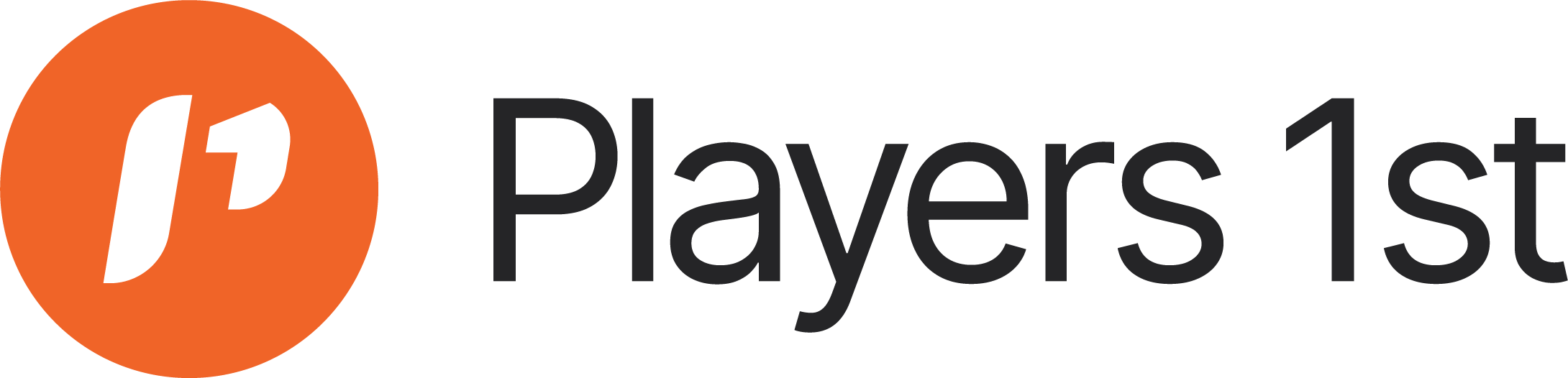 Trysil Golf
Medlemsundersøkelse
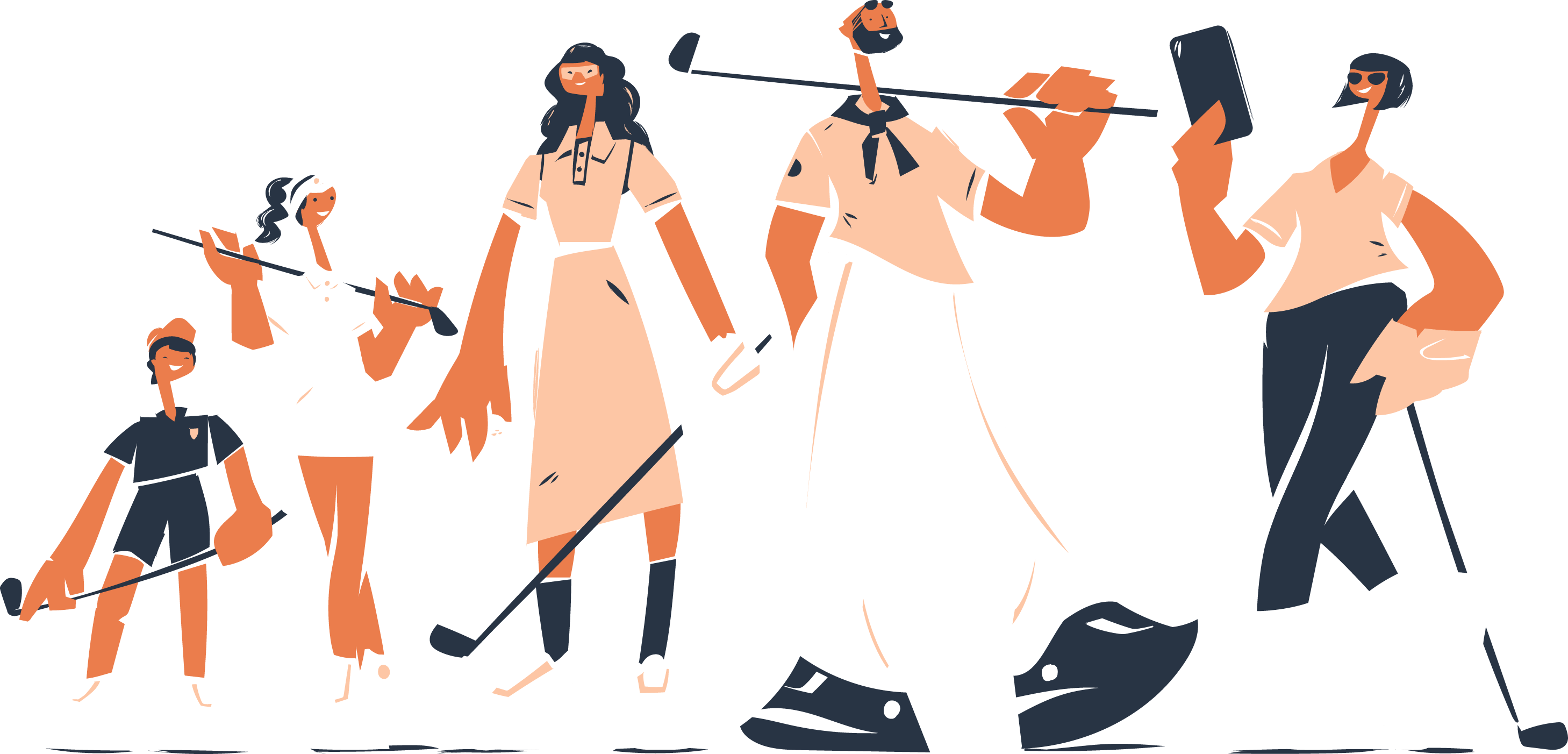 Datointervall: 	01. jan. - 13. okt. 2023
Benchmark: 	National Benchmark
Filtre brukt: 	Ingen
Rapportdato: 13. okt. 2023
Engasjement i undersøkelsen
En oversikt over svarprosentene, invitasjonene og svarene mottatt for undersøkelsen din. Disse beregningene er avgjørende for å forstå engasjementet og deltakelsesnivåene til målgruppen din.
581
163
28 %
0
Invitasjoner
Svar
Svarprosent
Delbar lenke
Antall personer som er invitert til å delta
Totalt antall respondenter som har besvart undersøkelsen
Andelen av respondentene som har gitt tilbakemelding.
Antall respondenter som har svart med en delbar lenke
Side 3 av 64
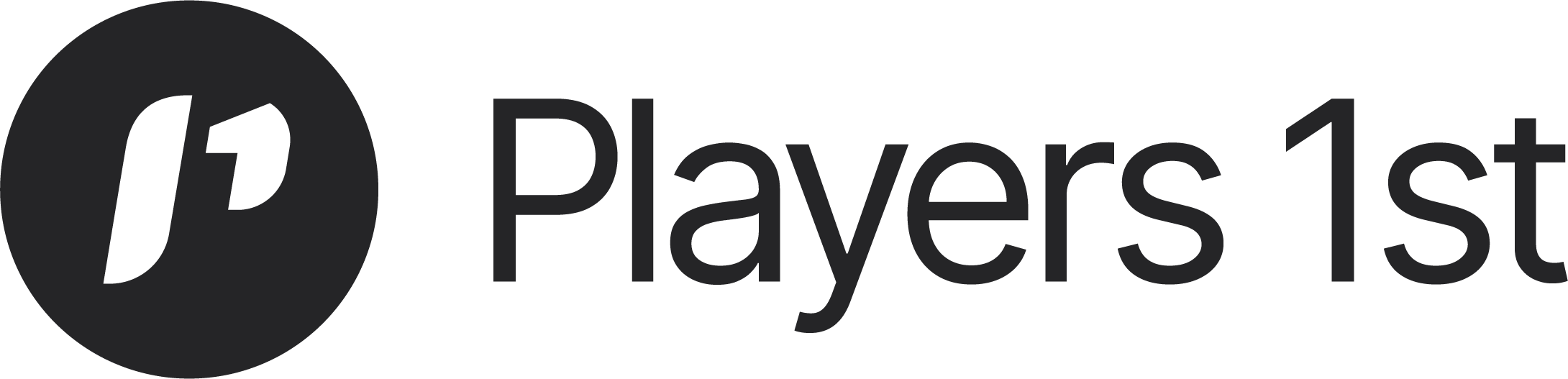 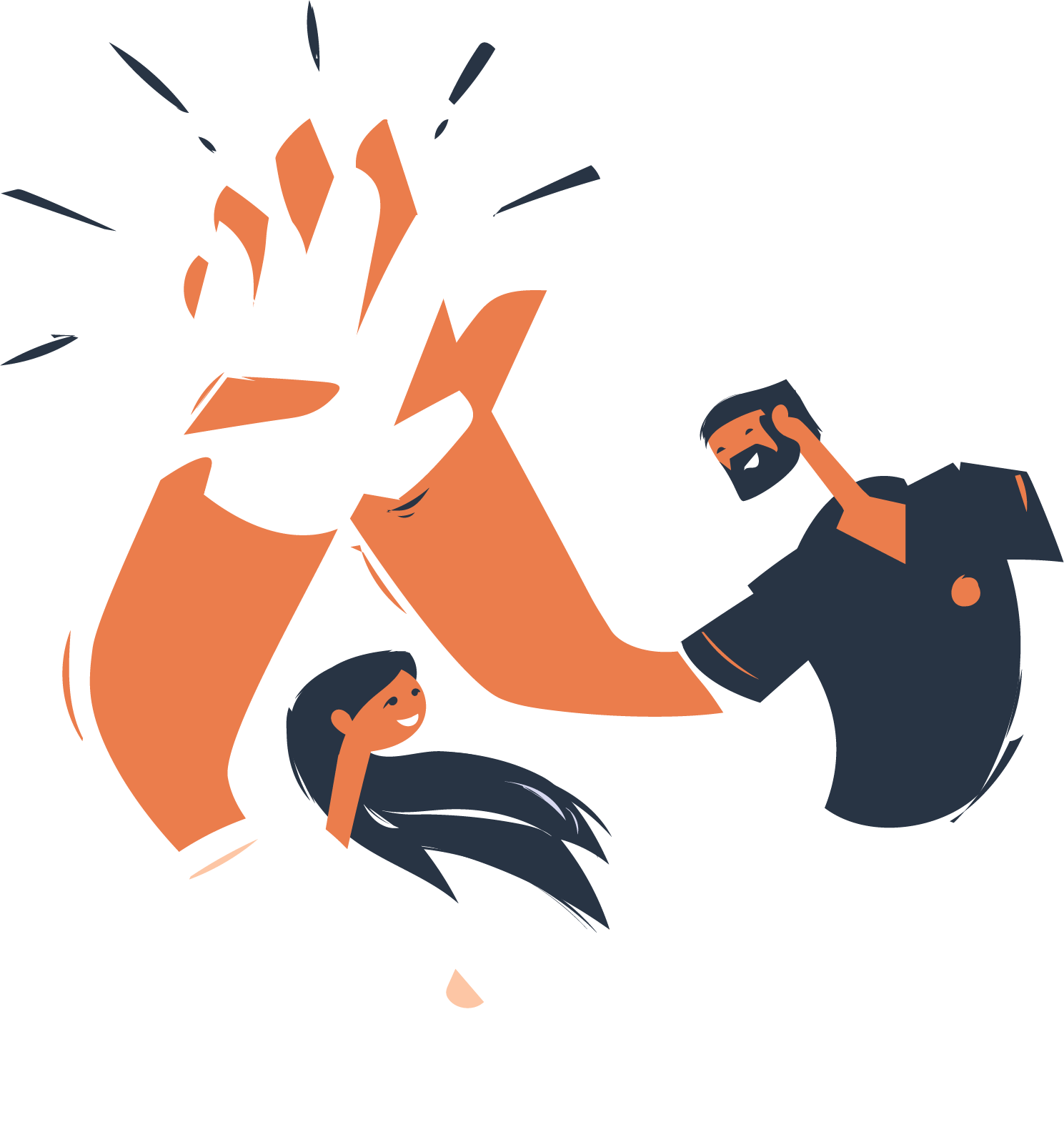 Ambassadørscore
En oversikt over Net Promoter Score og utvikling over tid.
Side 9 av 64
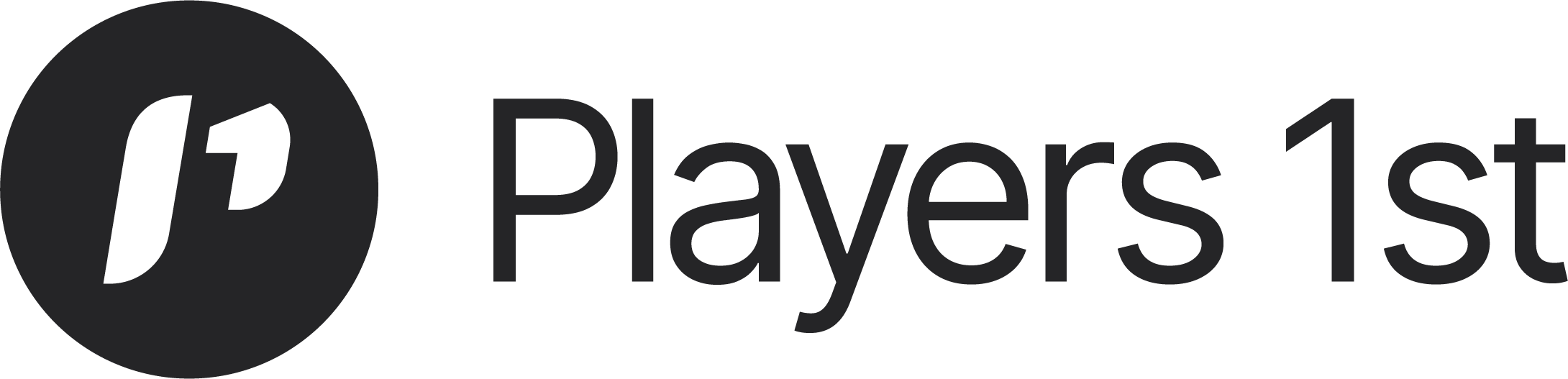 Ambassadørscore
Datointervall: 01. jan. - 13. okt. 2023
Rapportdato: 13. okt. 2023
Filtre brukt: Ingen
Utvikling av NPS over tid
Side 10 av 64
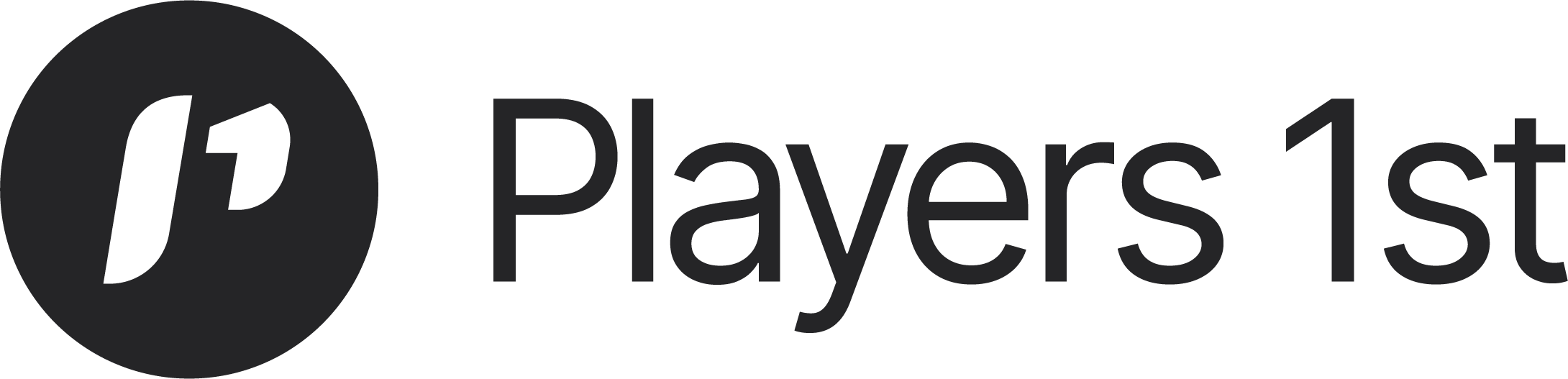 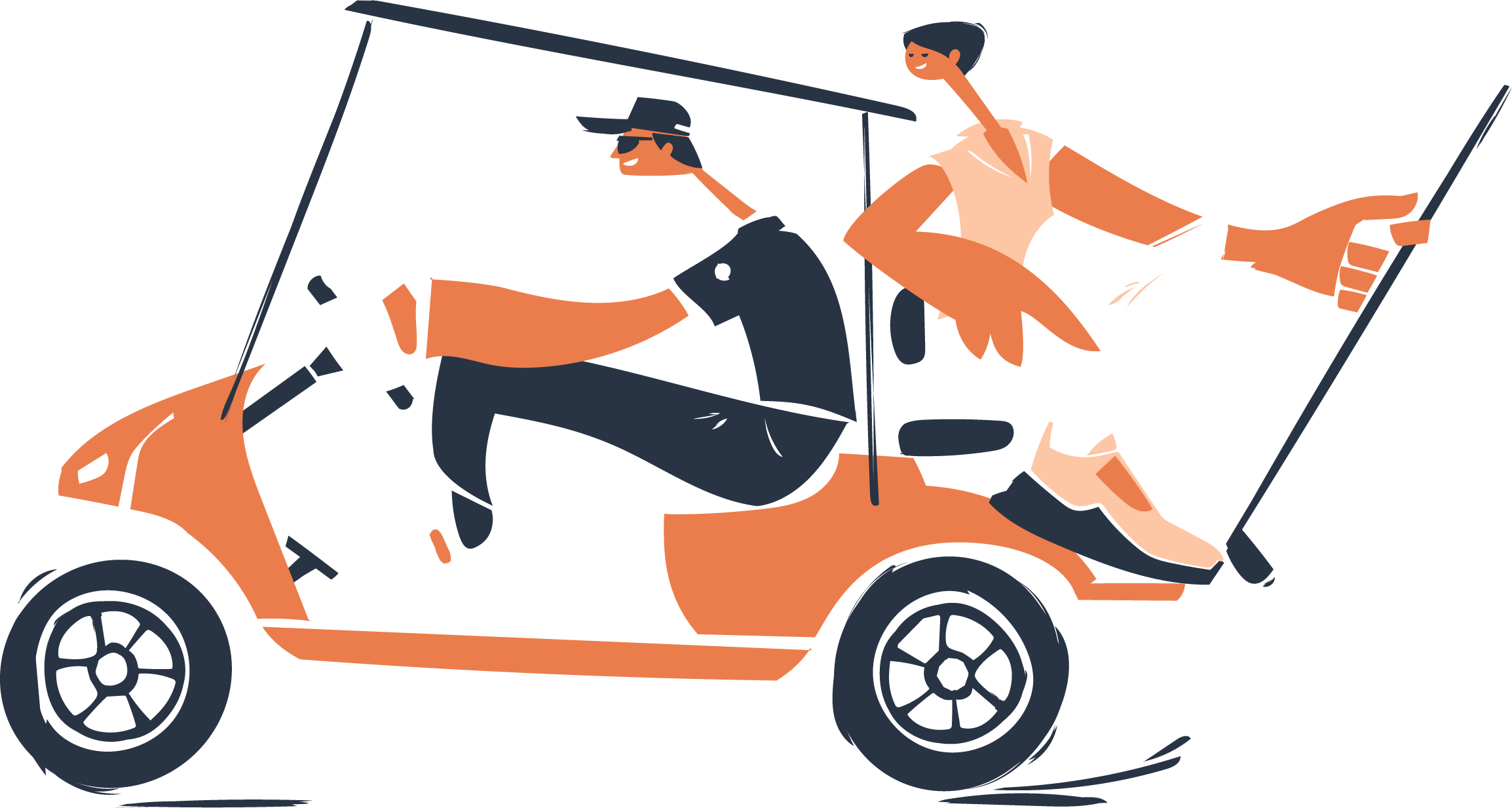 Tjenesteområder
En oversikt over alle tjenesteområdene i undersøkelsen din.
Side 11 av 64
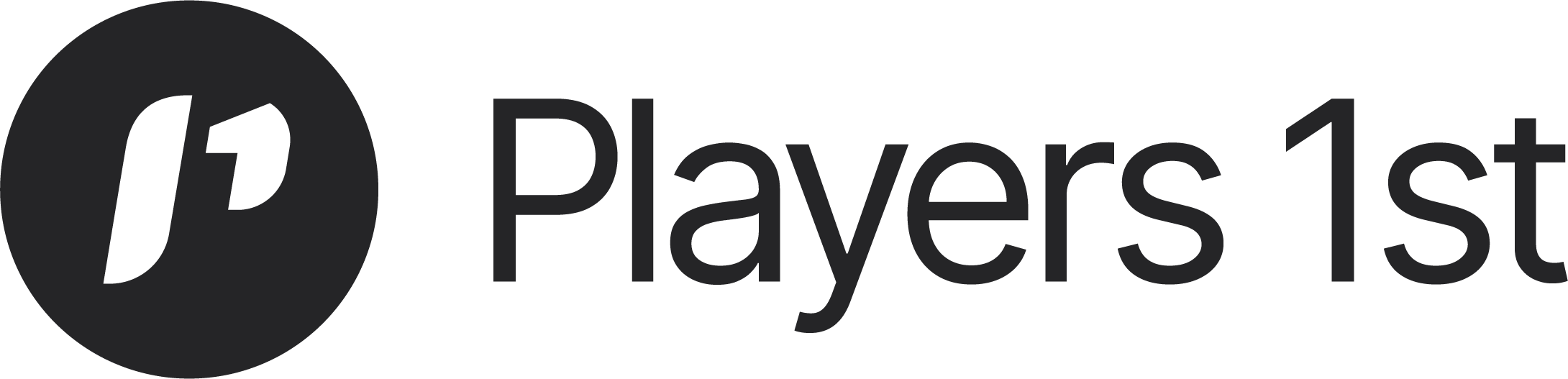 Serviceområder
Datointervall: 01. jan. - 13. okt. 2023
Rapportdato: 13. okt. 2023
Filtre brukt: Ingen
Alle tjenesteområder i klubben din
Side 12 av 64
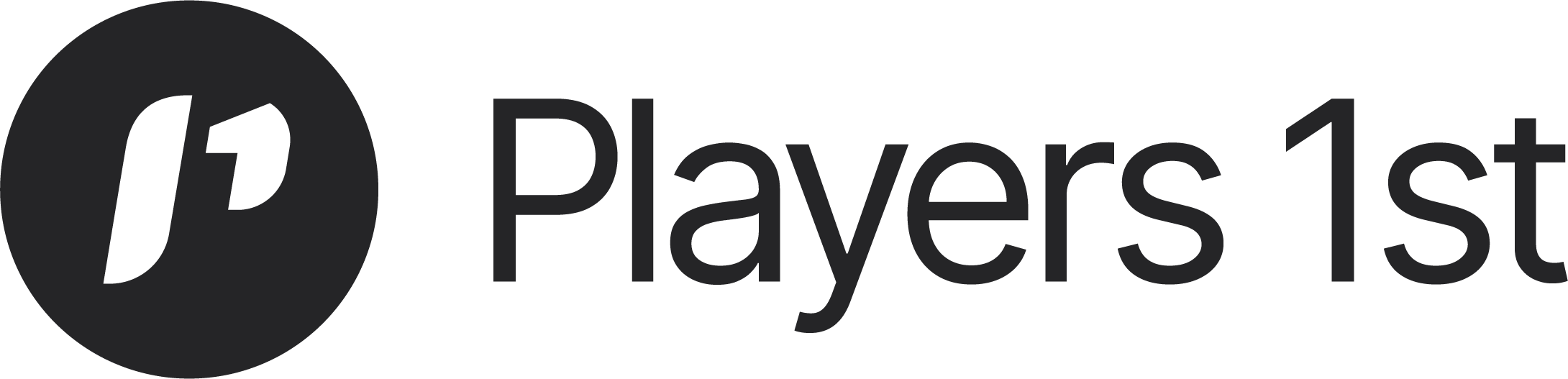 Tjenesteområde prioritert kart
Score
Innvirkning på NPS
Lav
Høy
Side 13 av 64
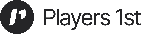 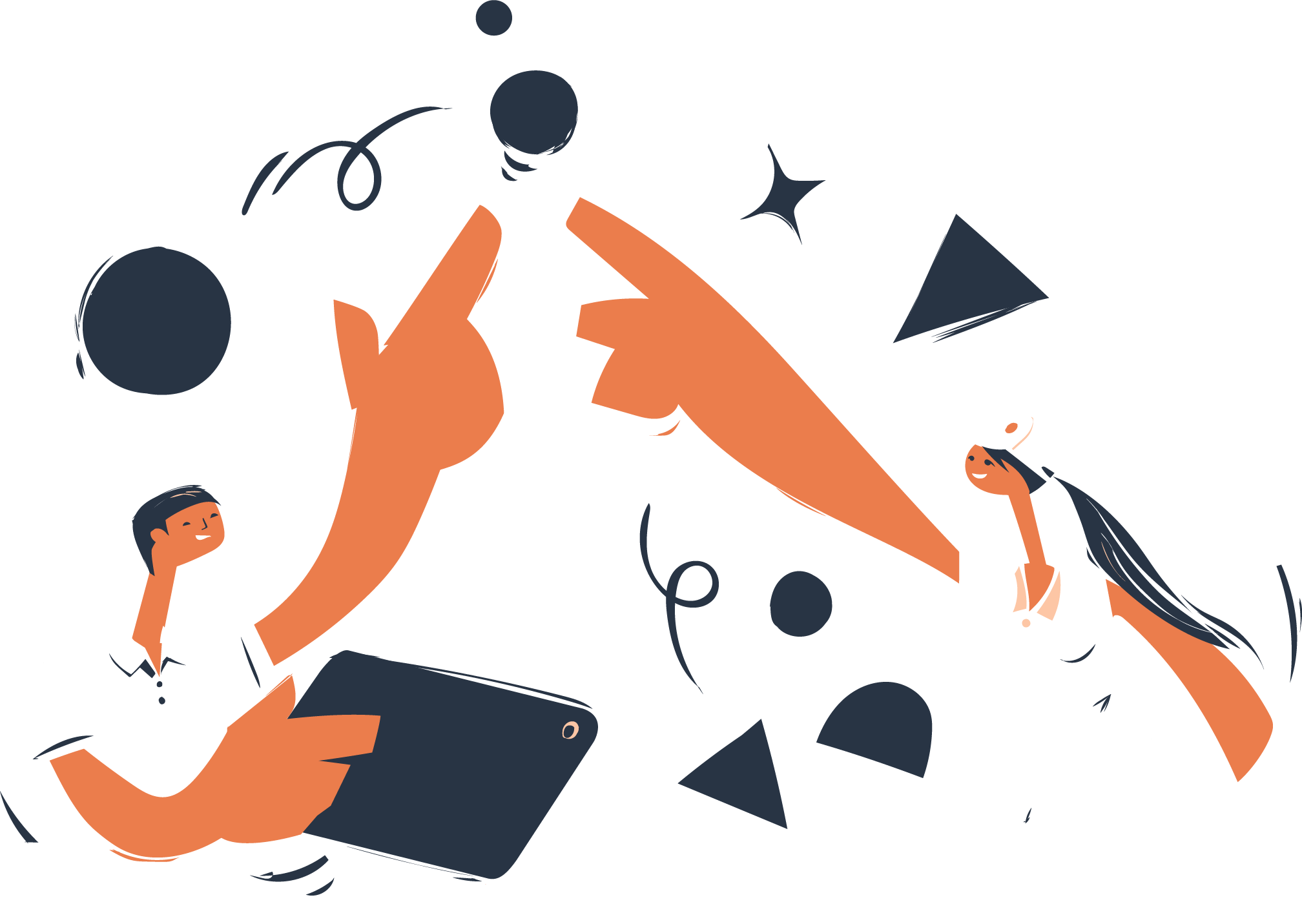 Bakgrunnsspørsmål
En oversikt over alle spørsmål i tjenesteområdet Bakgrunnsspørsmål
Side 14 av 64
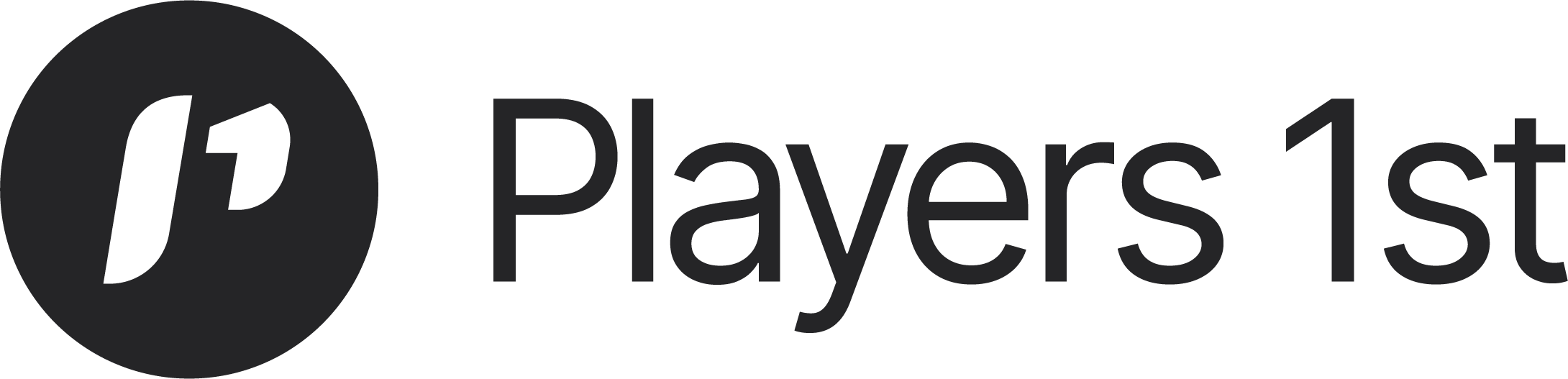 Bakgrunnsspørsmål
Datointervall: 01. jan. - 13. okt. 2023
Rapportdato: 13. okt. 2023
Filtre brukt: Ingen
Kjønn?
Side 15 av 64
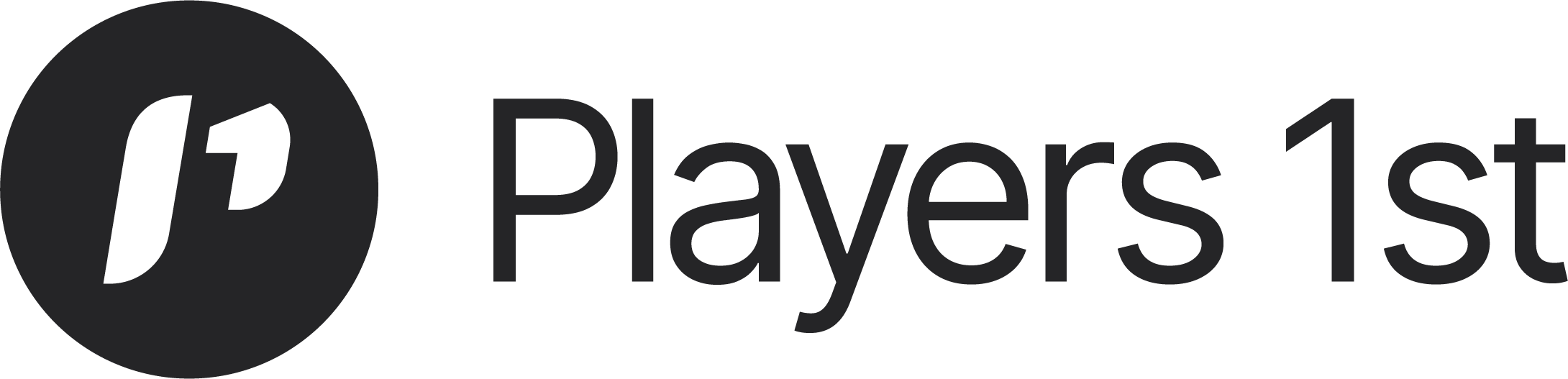 Bakgrunnsspørsmål
Datointervall: 01. jan. - 13. okt. 2023
Rapportdato: 13. okt. 2023
Filtre brukt: Ingen
Hva er ditt handicap?
Side 16 av 64
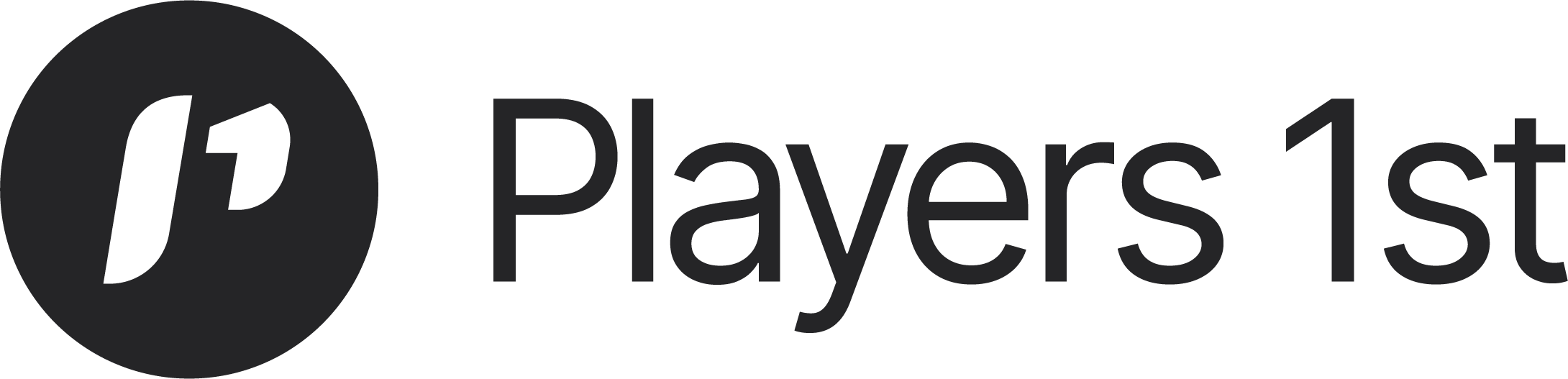 Bakgrunnsspørsmål
Datointervall: 01. jan. - 13. okt. 2023
Rapportdato: 13. okt. 2023
Filtre brukt: Ingen
Hvor mange år har du vært medlem av klubben?
Side 17 av 64
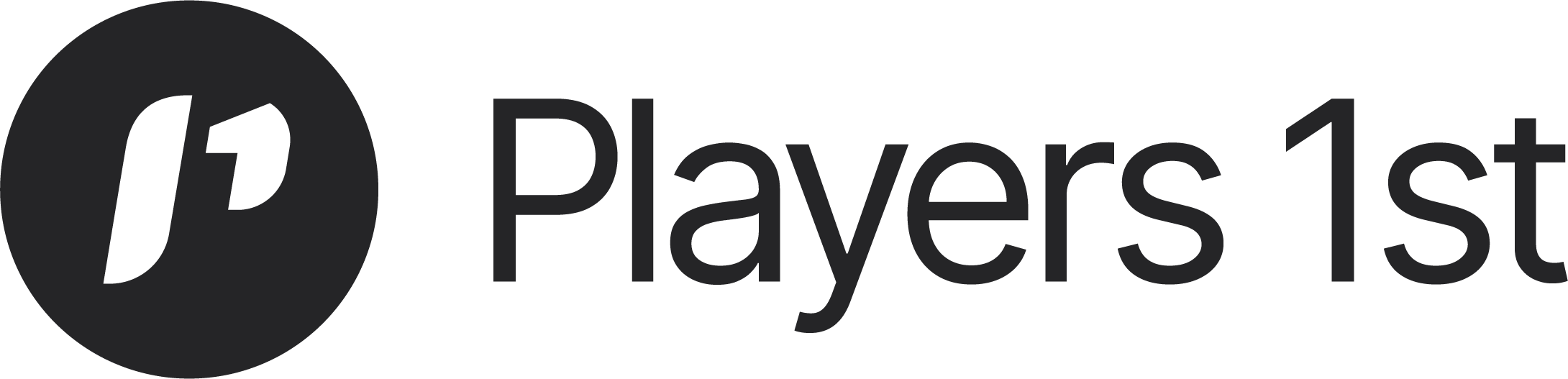 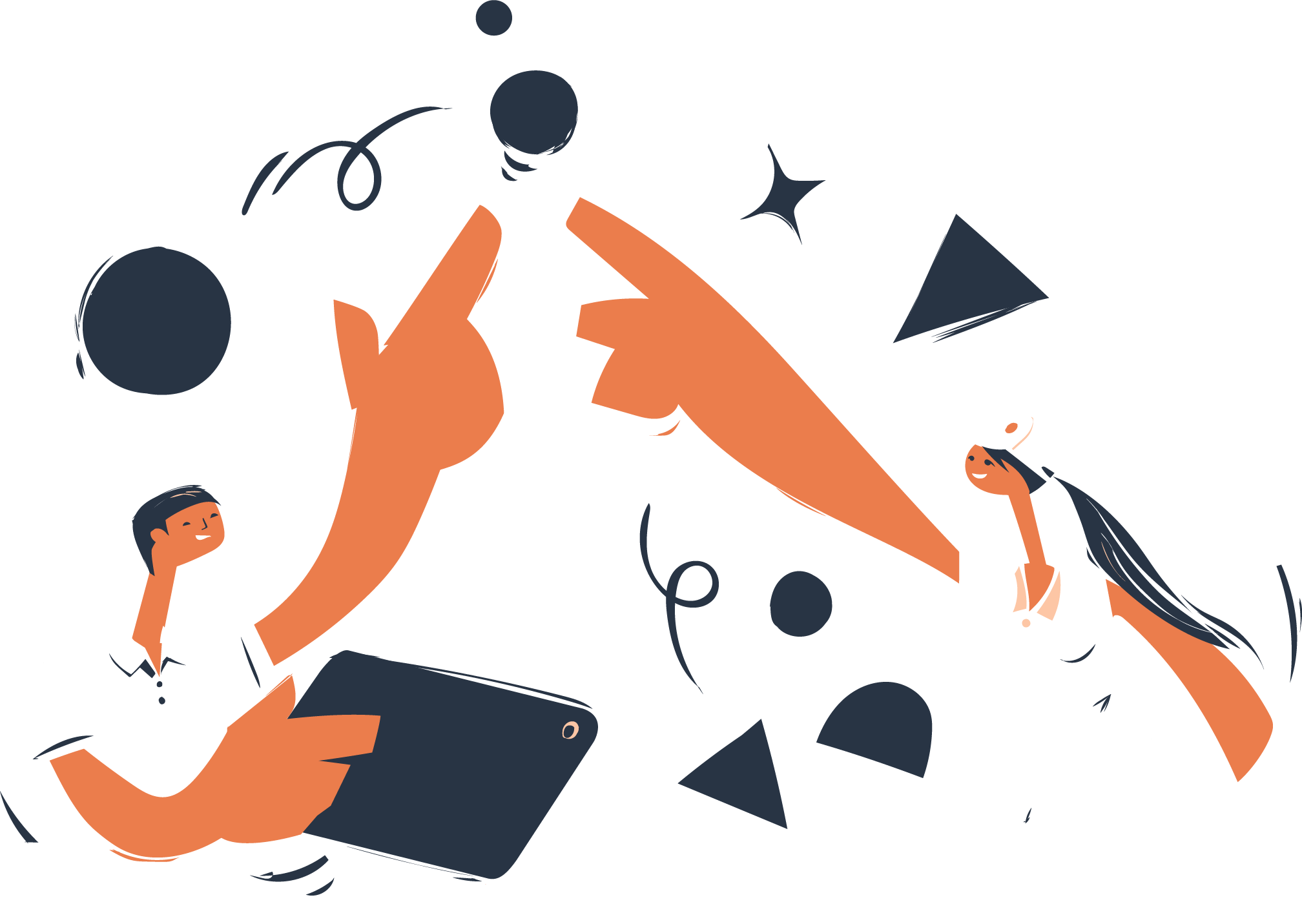 Anbefaling
En oversikt over alle spørsmål i tjenesteområdet Anbefaling
Side 18 av 64
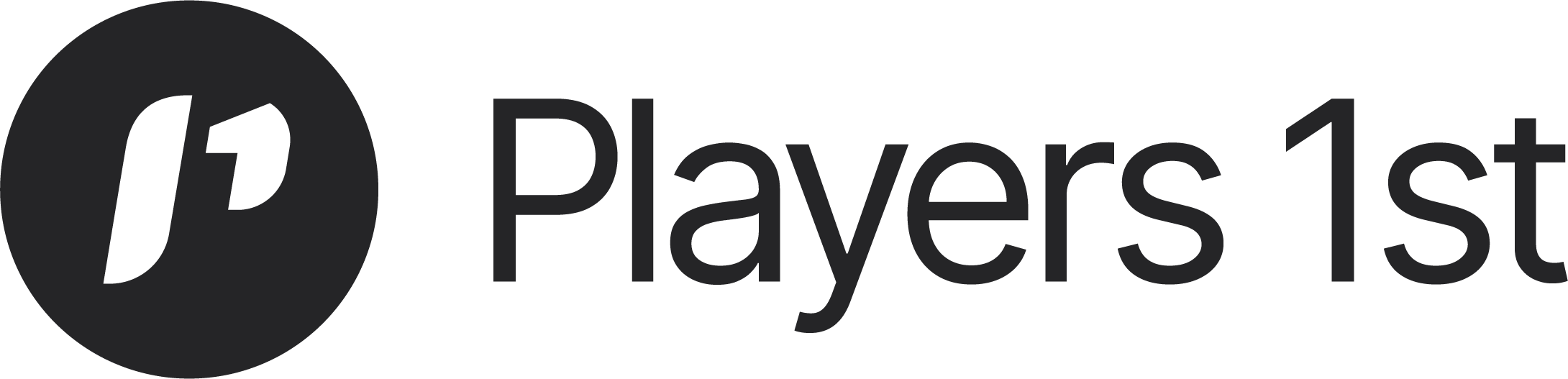 Anbefaling
Datointervall: 01. jan. - 13. okt. 2023
Rapportdato: 13. okt. 2023
Filtre brukt: Ingen
Hvor sannsynlig er det at du vil anbefale Trysil Golf til venner, familie eller kolleger?
Side 19 av 64
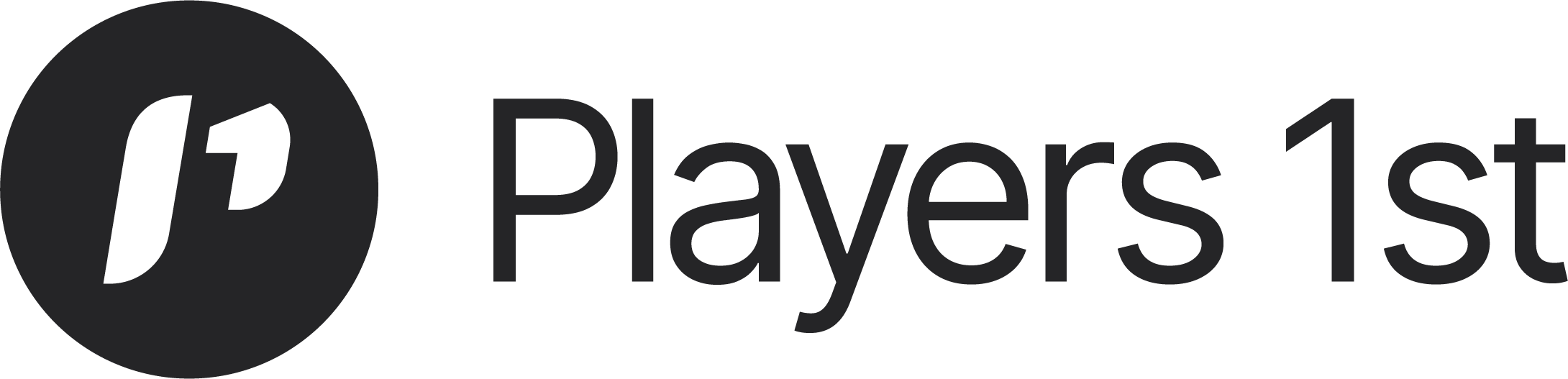 Anbefaling
Datointervall: 01. jan. - 13. okt. 2023
Rapportdato: 13. okt. 2023
Filtre brukt: Ingen
Hvor sannsynlig er det at du vil anbefale Trysil Golf til venner, familie eller kolleger?
Side 20 av 64
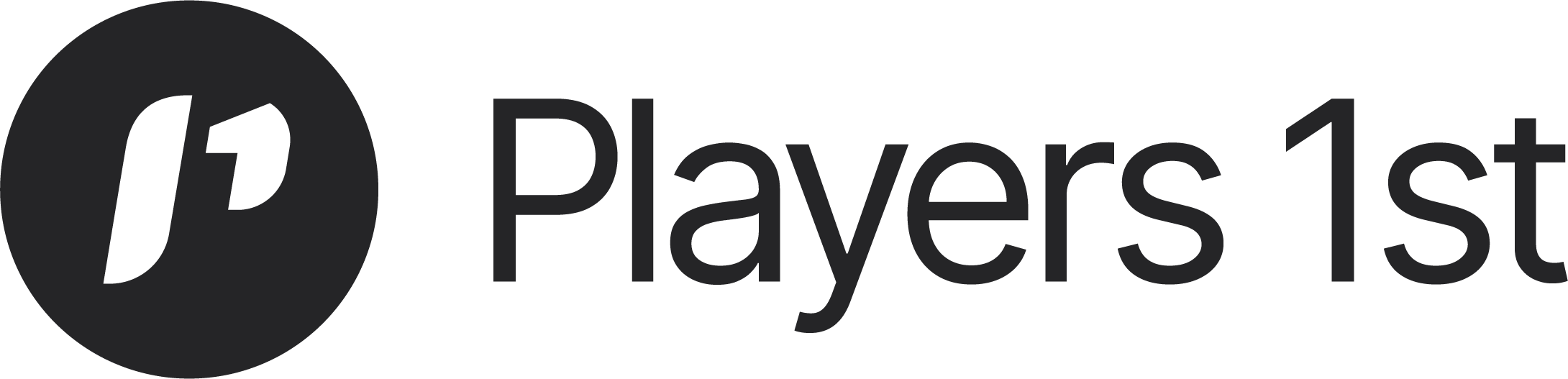 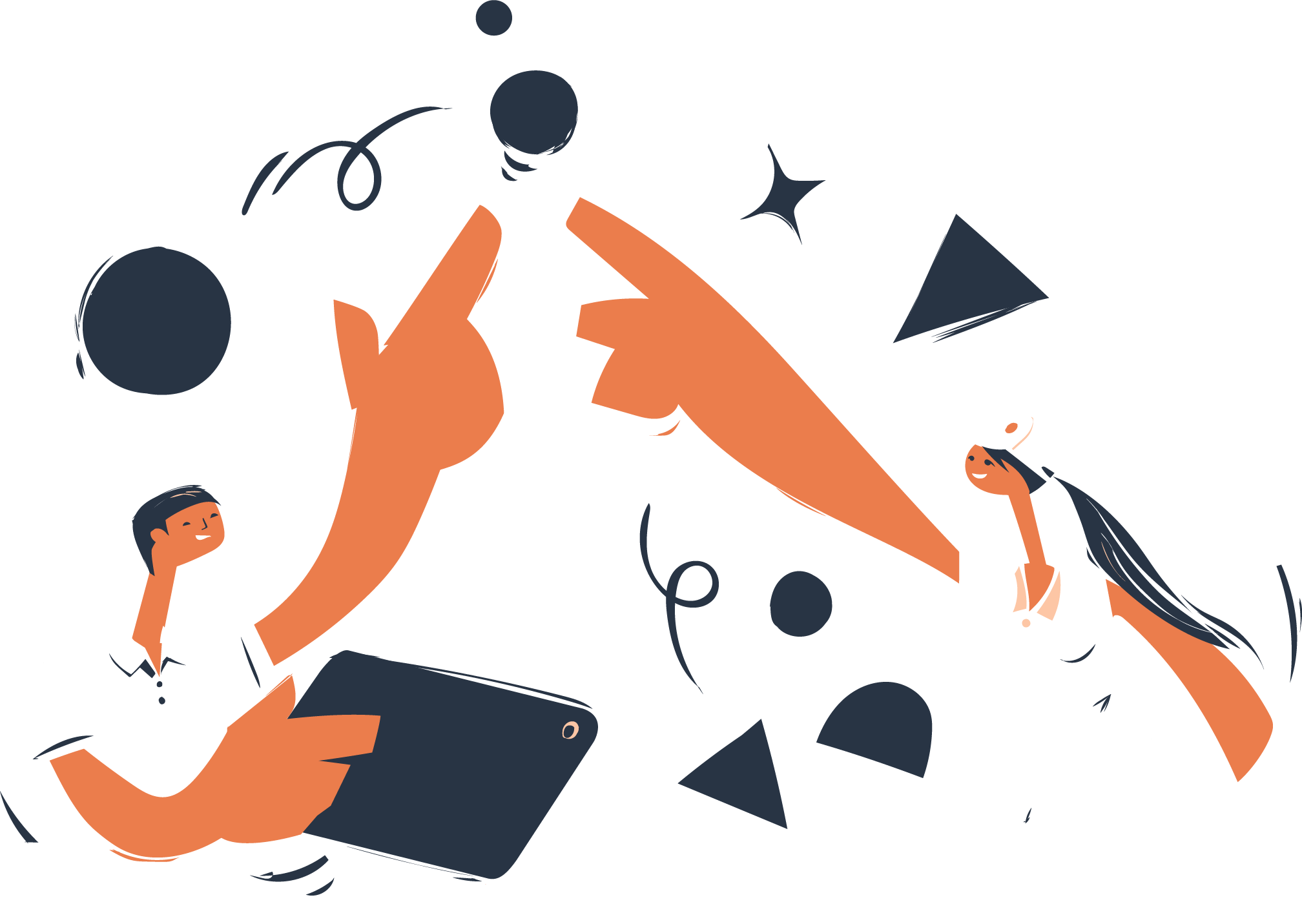 Lojalitet
En oversikt over alle spørsmål i tjenesteområdet Lojalitet
Side 21 av 64
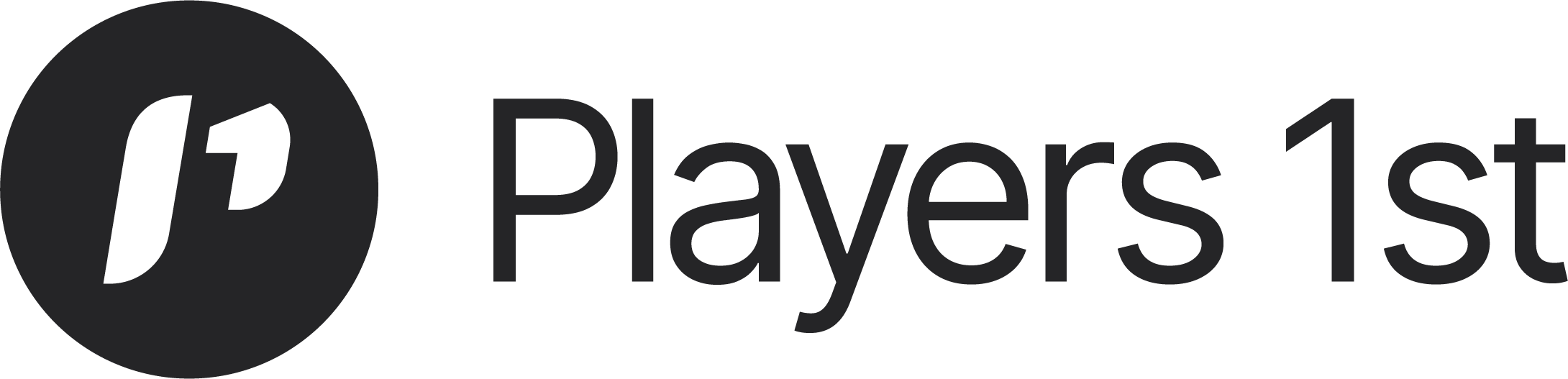 Lojalitet
Datointervall: 01. jan. - 13. okt. 2023
Rapportdato: 13. okt. 2023
Filtre brukt: Ingen
Hvor sannsynlig er det at du fortsatt vil være medlem i Trysil Golf om to år?
Side 22 av 64
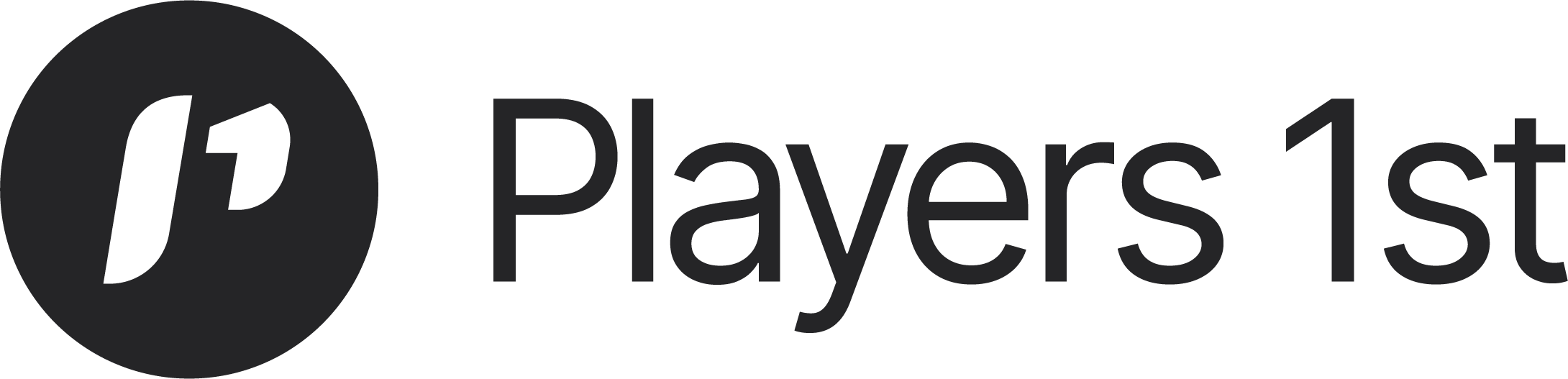 Lojalitet
Datointervall: 01. jan. - 13. okt. 2023
Rapportdato: 13. okt. 2023
Filtre brukt: Ingen
Hva er årsaken til at du ikke forventer å være medlem om to år? Mulig å angi mer enn en årsak
Side 23 av 64
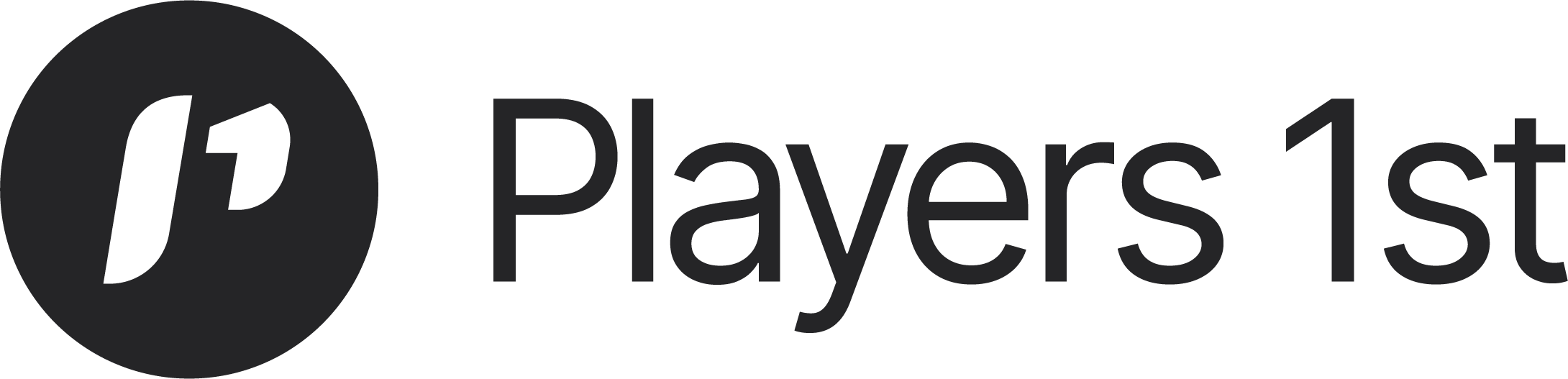 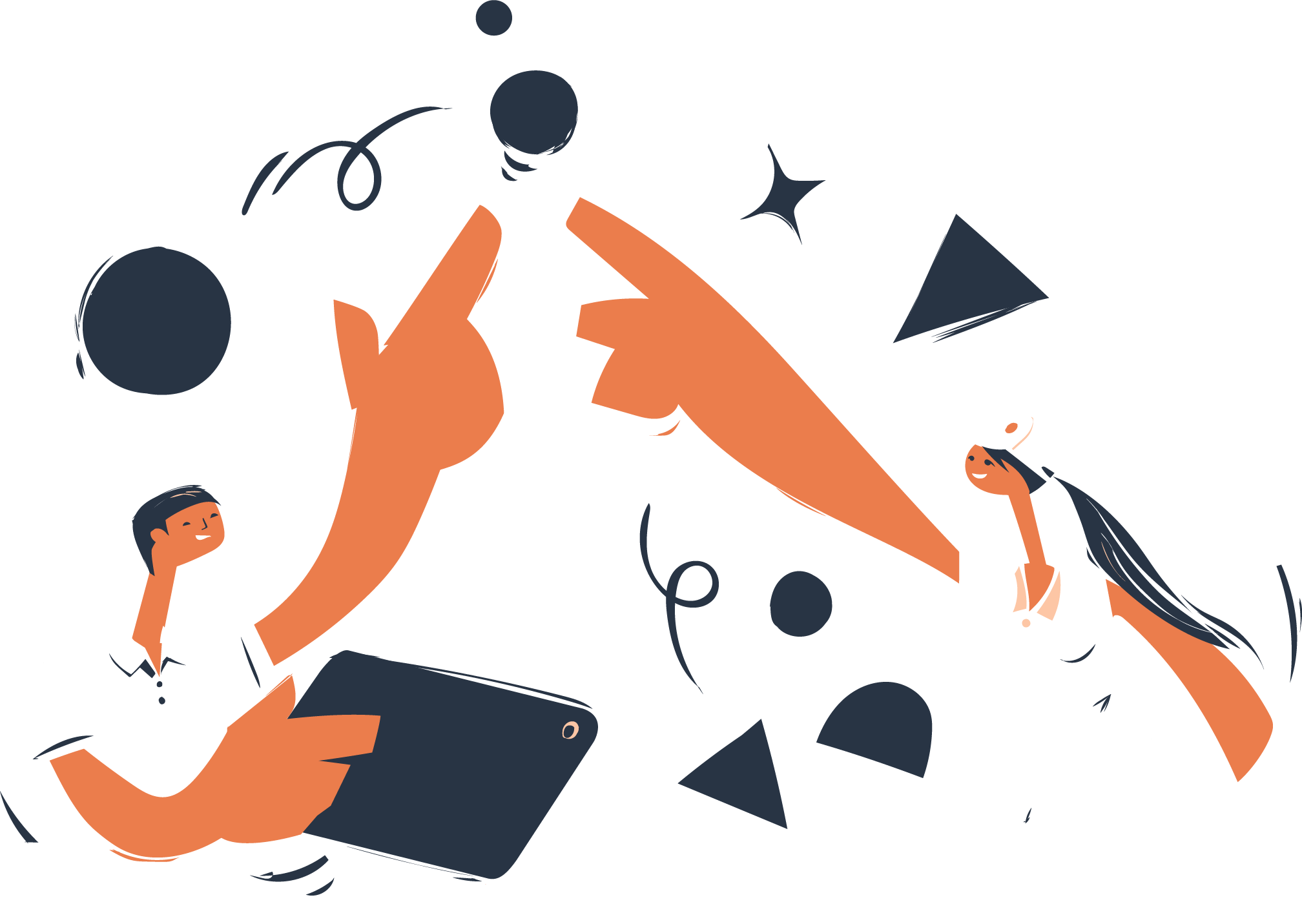 Banen
En oversikt over alle spørsmål i tjenesteområdet Banen
Side 24 av 64
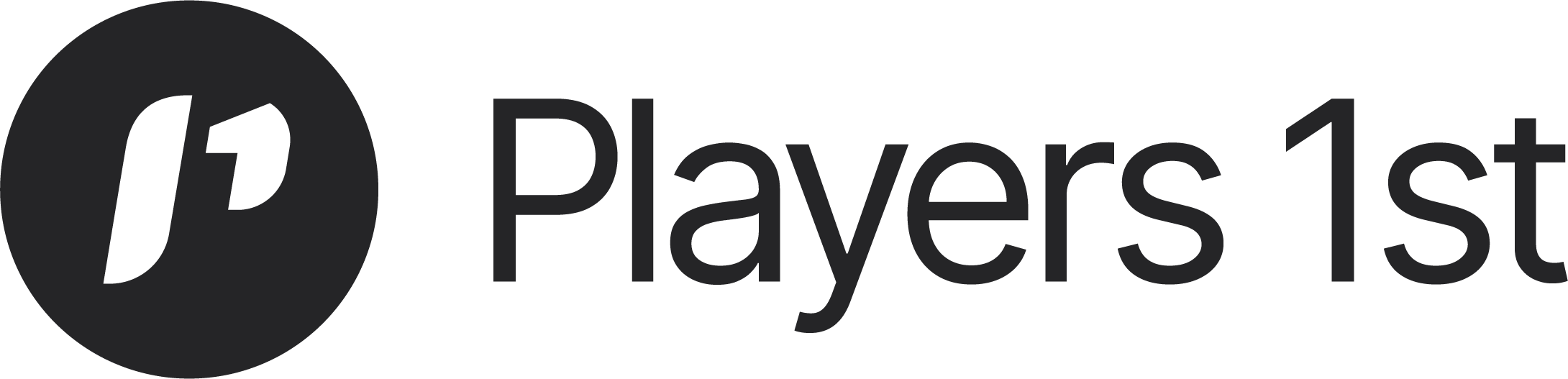 Banen
Datointervall: 01. jan. - 13. okt. 2023
Rapportdato: 13. okt. 2023
Filtre brukt: Ingen
Har du spilt banen i år?
Side 25 av 64
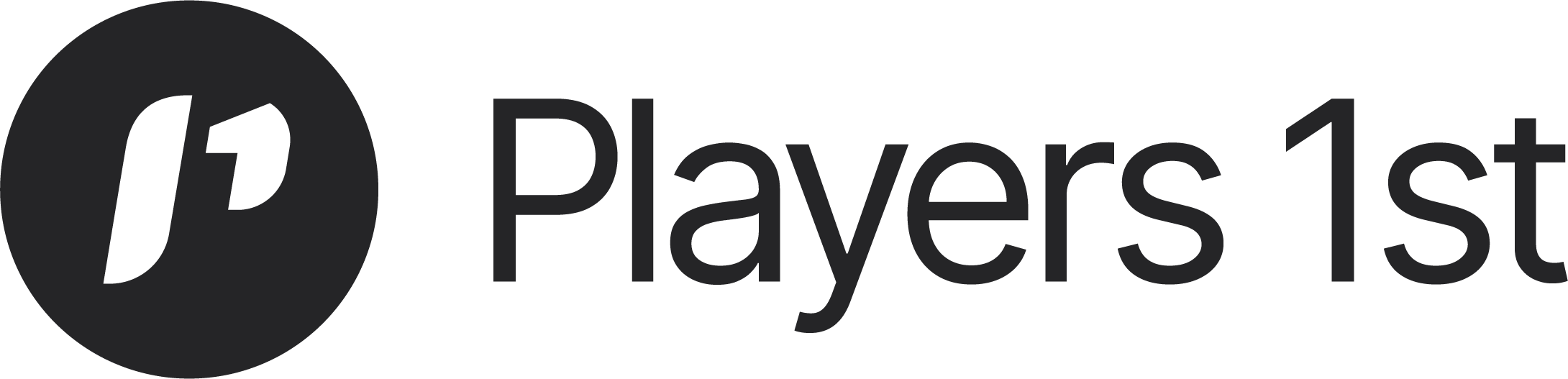 Banen
Datointervall: 01. jan. - 13. okt. 2023
Rapportdato: 13. okt. 2023
Filtre brukt: Ingen
Berøringspunkter i tjenesteområdet
Side 26 av 64
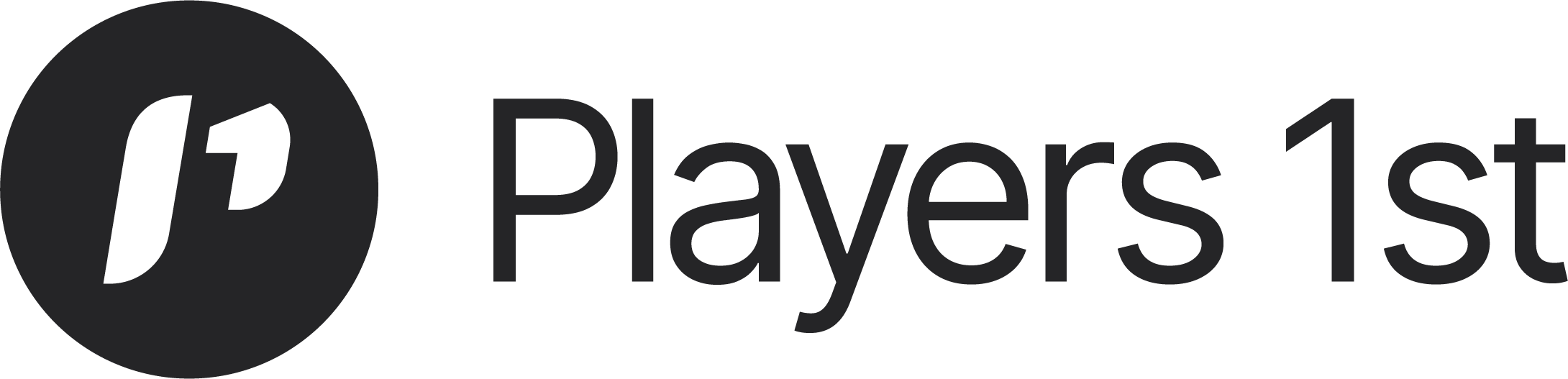 Banen
Score
Innvirkning på NPS
Lav
Høy
Side 27 av 64
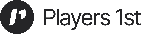 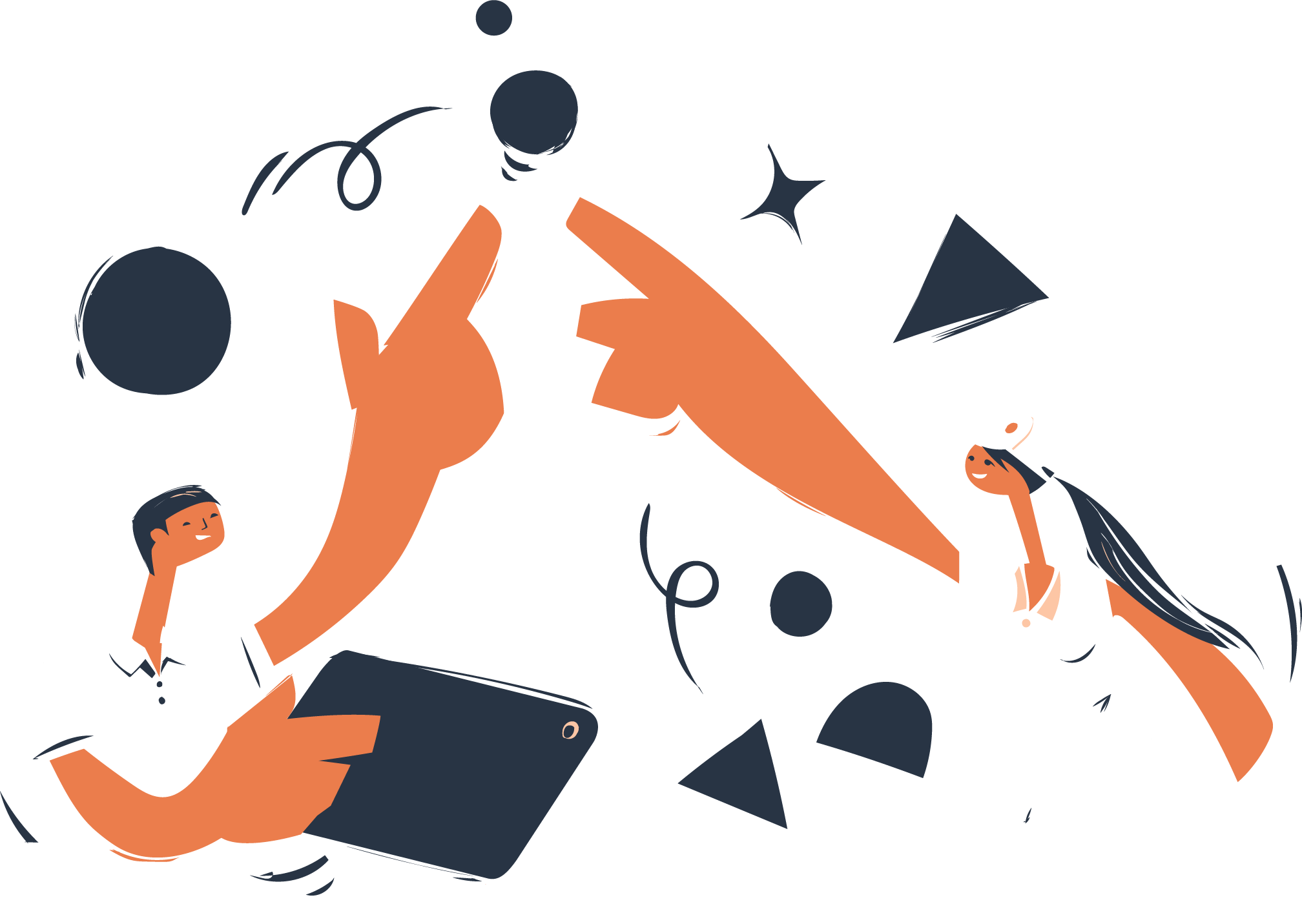 Klubbens sosiale miljø
En oversikt over alle spørsmål i tjenesteområdet Klubbens sosiale miljø
Side 28 av 64
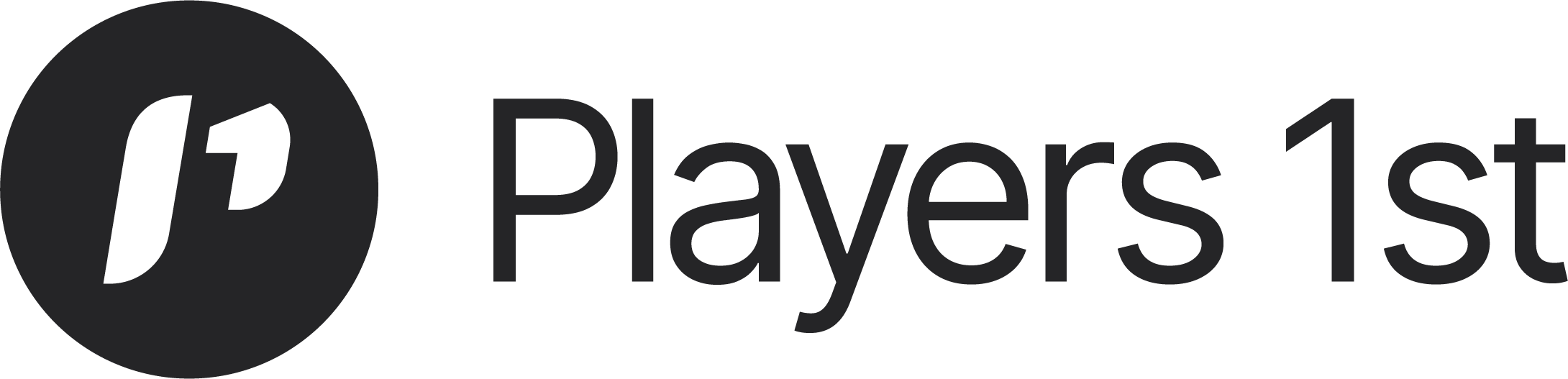 Klubbens sosiale miljø
Datointervall: 01. jan. - 13. okt. 2023
Rapportdato: 13. okt. 2023
Filtre brukt: Ingen
Berøringspunkter i tjenesteområdet
Side 29 av 64
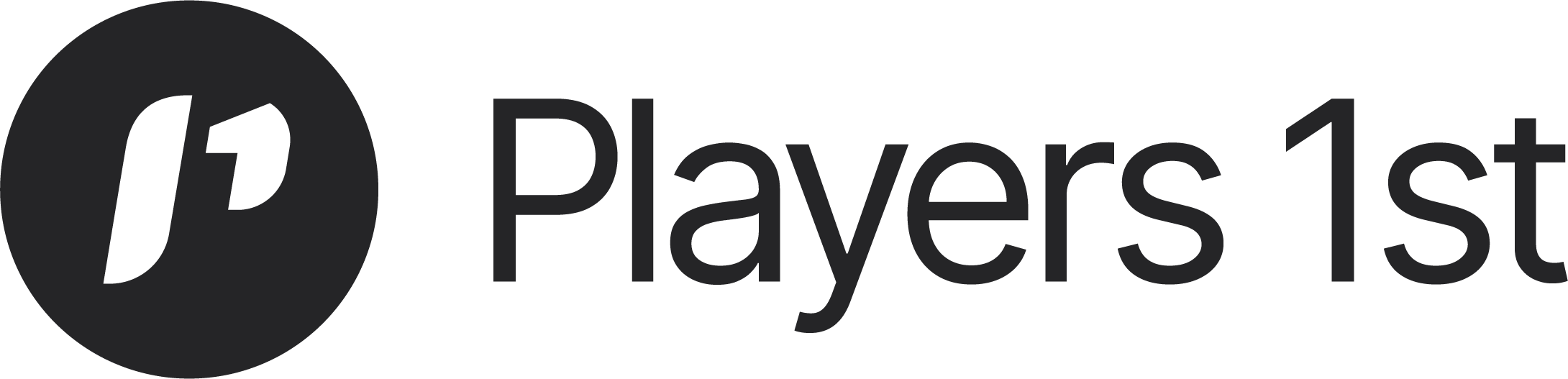 Klubbens sosiale miljø
Score
Innvirkning på NPS
Lav
Høy
Side 30 av 64
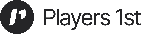 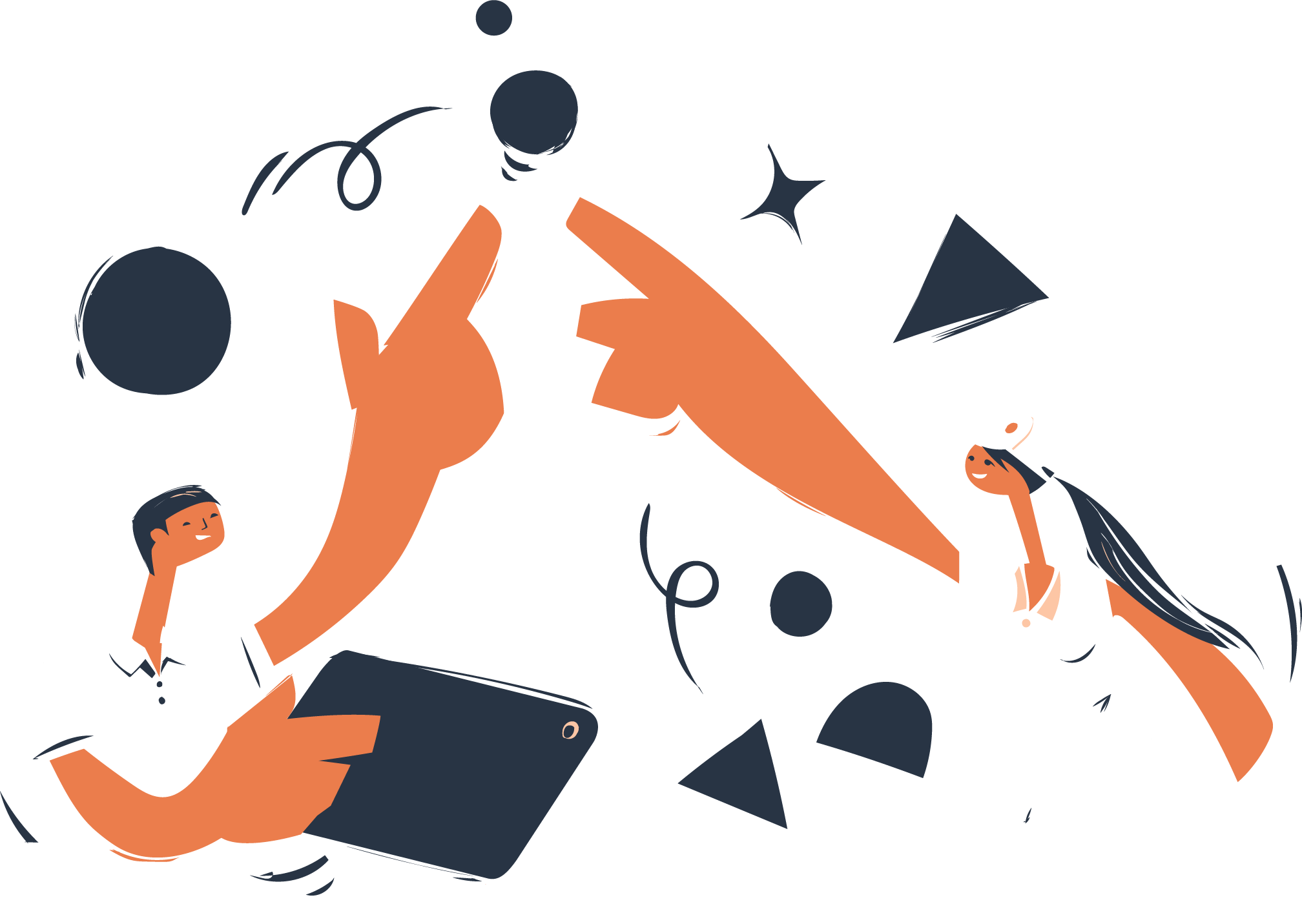 Mat og drikke
En oversikt over alle spørsmål i tjenesteområdet Mat og drikke
Side 31 av 64
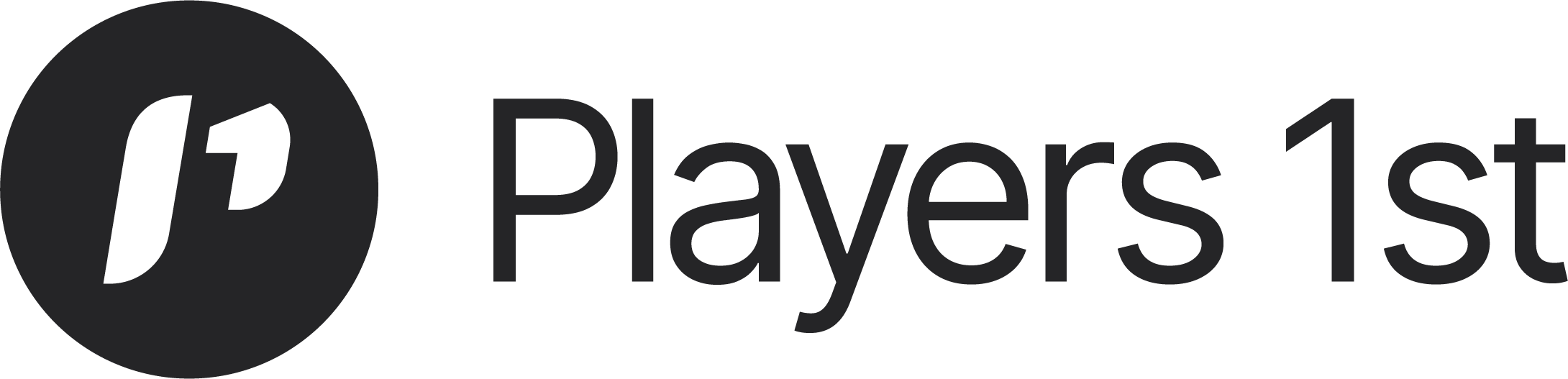 Mat og drikke
Datointervall: 01. jan. - 13. okt. 2023
Rapportdato: 13. okt. 2023
Filtre brukt: Ingen
Berøringspunkter i tjenesteområdet
Side 32 av 64
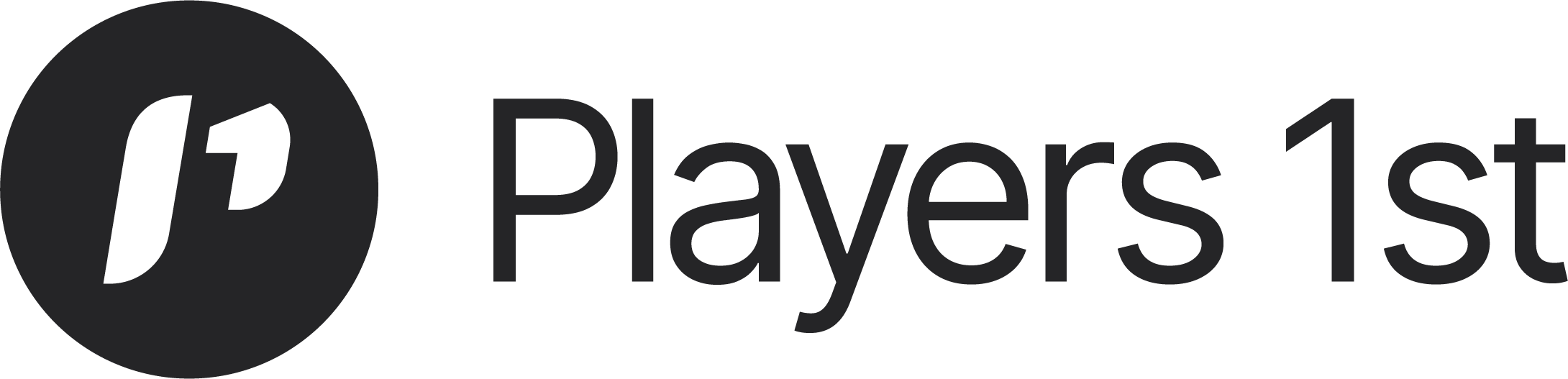 Mat og drikke
Score
Innvirkning på NPS
Lav
Høy
Side 33 av 64
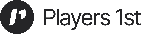 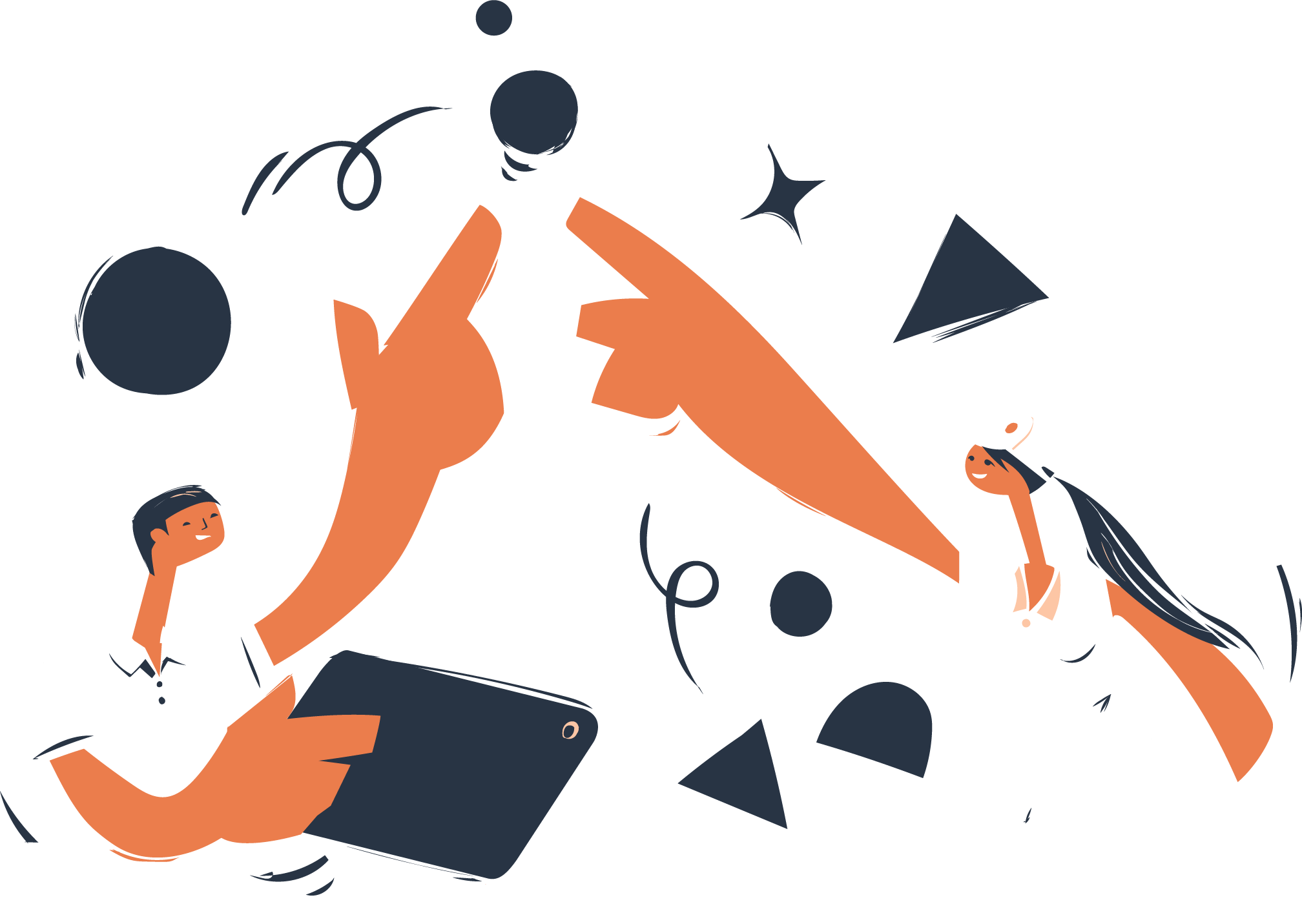 Treningsfasiliteter
En oversikt over alle spørsmål i tjenesteområdet Treningsfasiliteter
Side 34 av 64
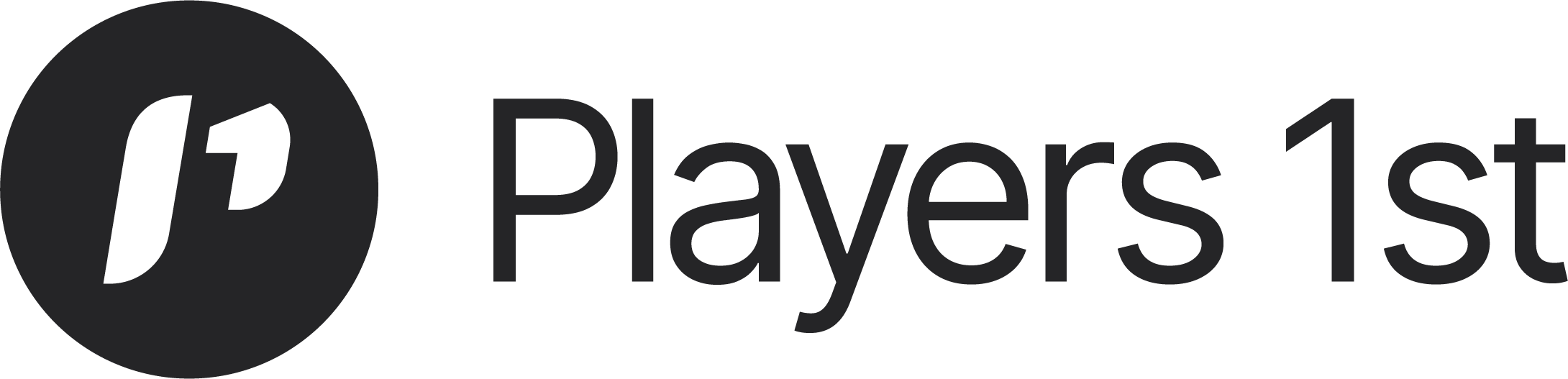 Treningsfasiliteter
Datointervall: 01. jan. - 13. okt. 2023
Rapportdato: 13. okt. 2023
Filtre brukt: Ingen
Hvor ofte bruker du treningsfasilitetene (f. eks. driving range, nærspillsgreen, puttinggreen)?
Side 35 av 64
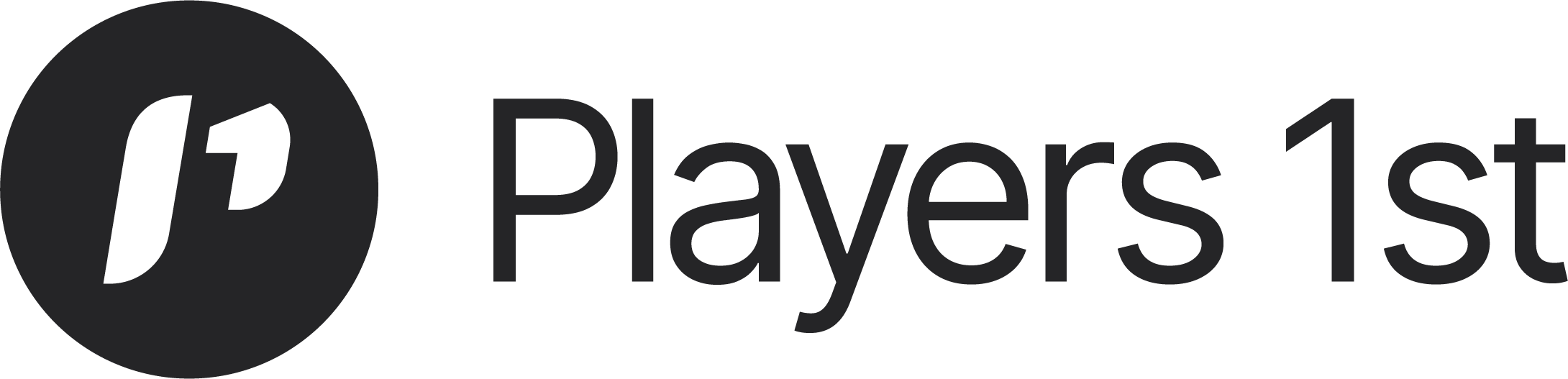 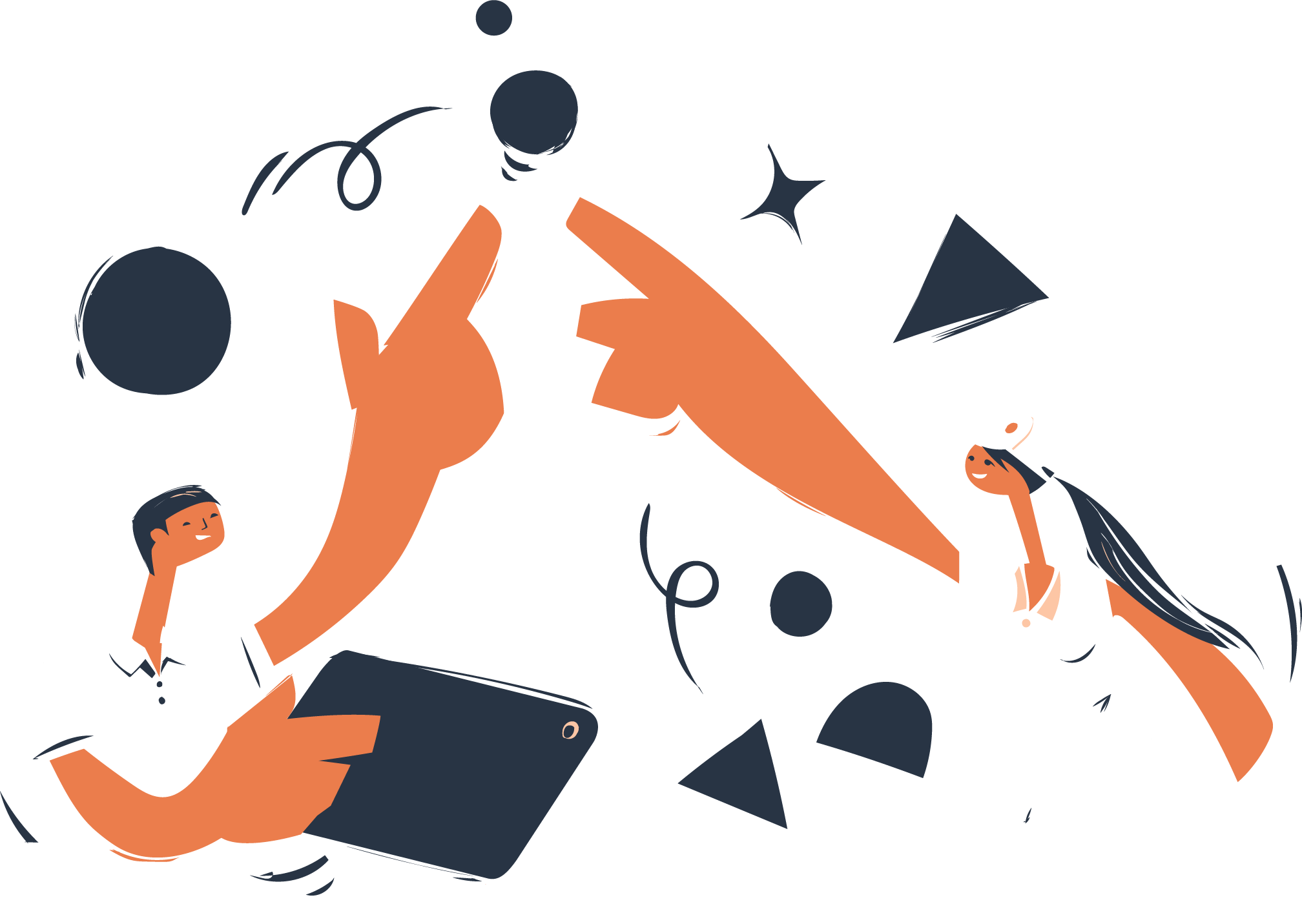 Proshop
En oversikt over alle spørsmål i tjenesteområdet Proshop
Side 36 av 64
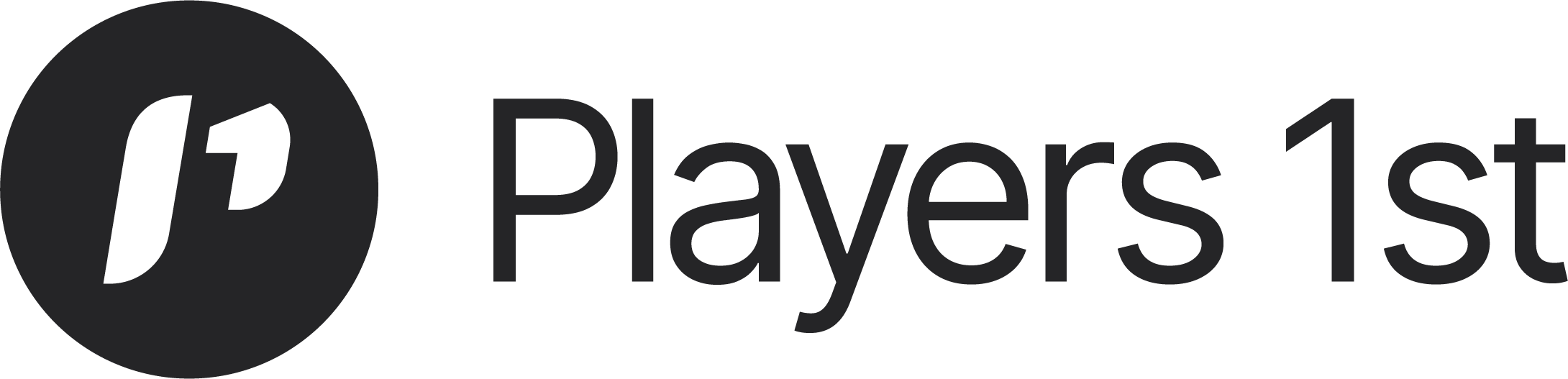 Proshop
Datointervall: 01. jan. - 13. okt. 2023
Rapportdato: 13. okt. 2023
Filtre brukt: Ingen
Berøringspunkter i tjenesteområdet
Side 37 av 64
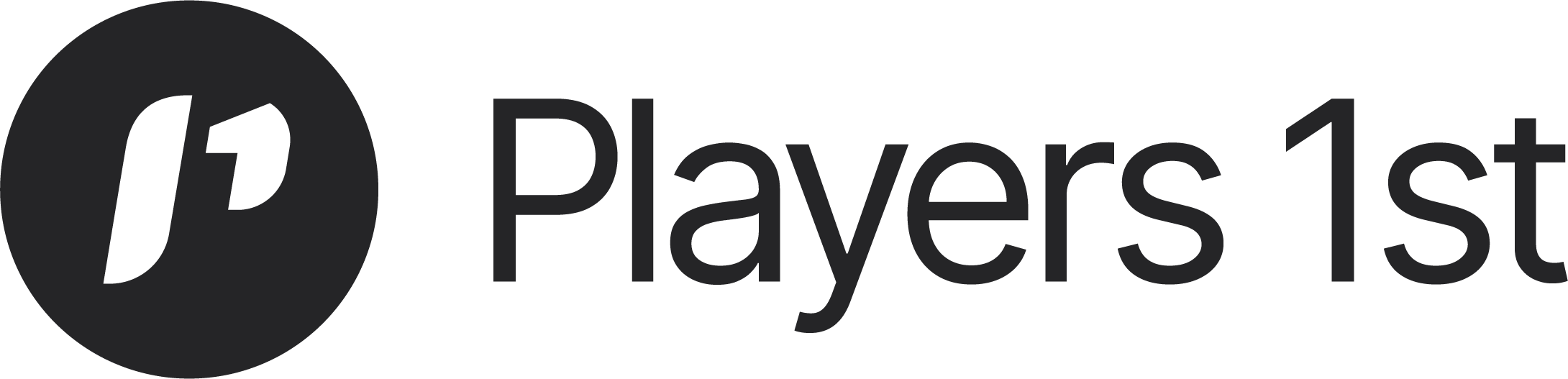 Proshop
Score
Innvirkning på NPS
Lav
Høy
Side 38 av 64
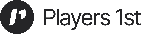 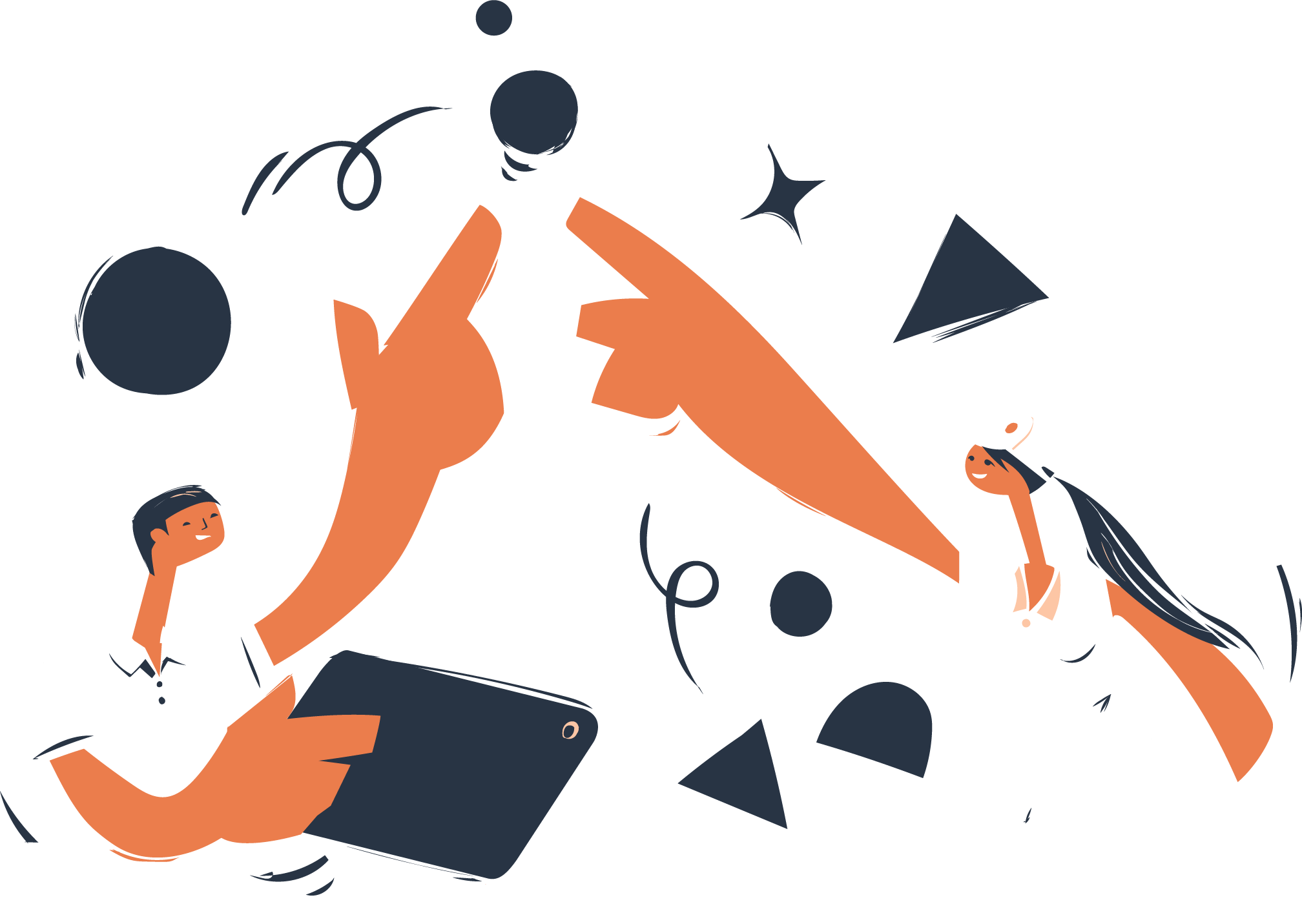 Trening
En oversikt over alle spørsmål i tjenesteområdet Trening
Side 39 av 64
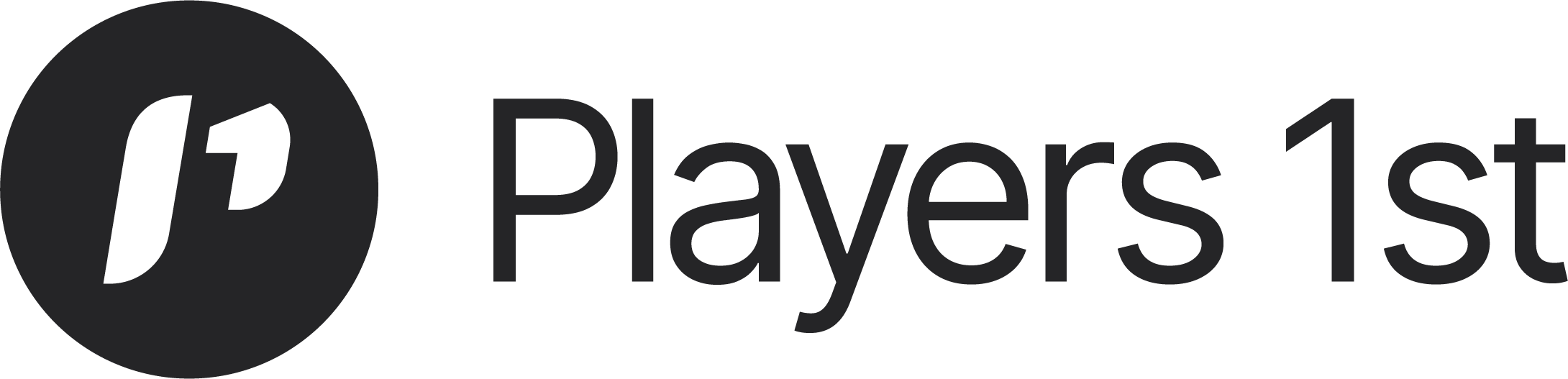 Trening
Datointervall: 01. jan. - 13. okt. 2023
Rapportdato: 13. okt. 2023
Filtre brukt: Ingen
Har du benyttet deg av trening hos klubbens trenere (pro) i løpet av det seneste året?
Side 40 av 64
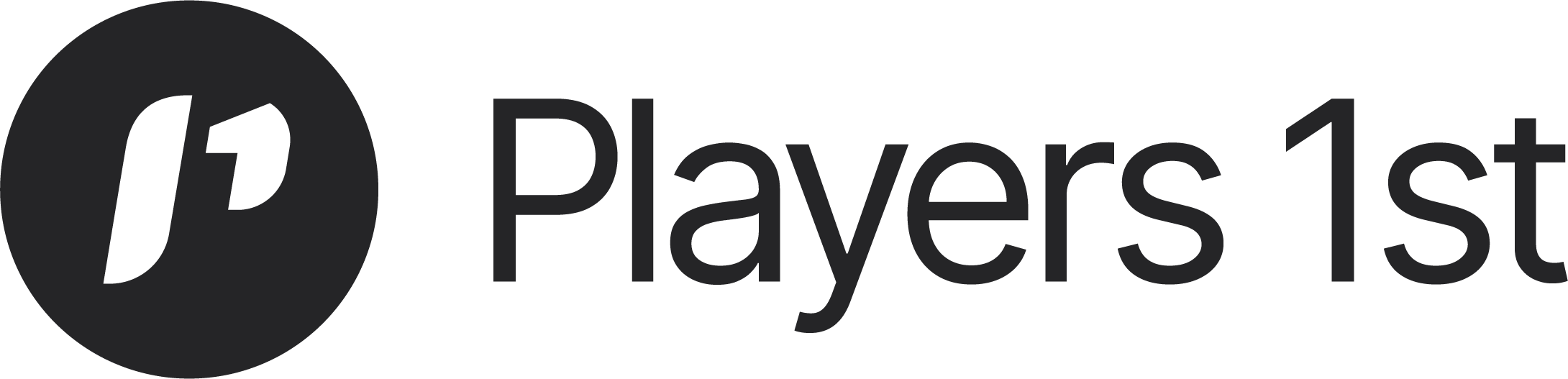 Trening
Datointervall: 01. jan. - 13. okt. 2023
Rapportdato: 13. okt. 2023
Filtre brukt: Ingen
Hva er den eller de primære årsaker til at du ikke har benyttet deg av trening hos klubbens trenere? (Mulig å angi mer enn en årsak.)
Side 41 av 64
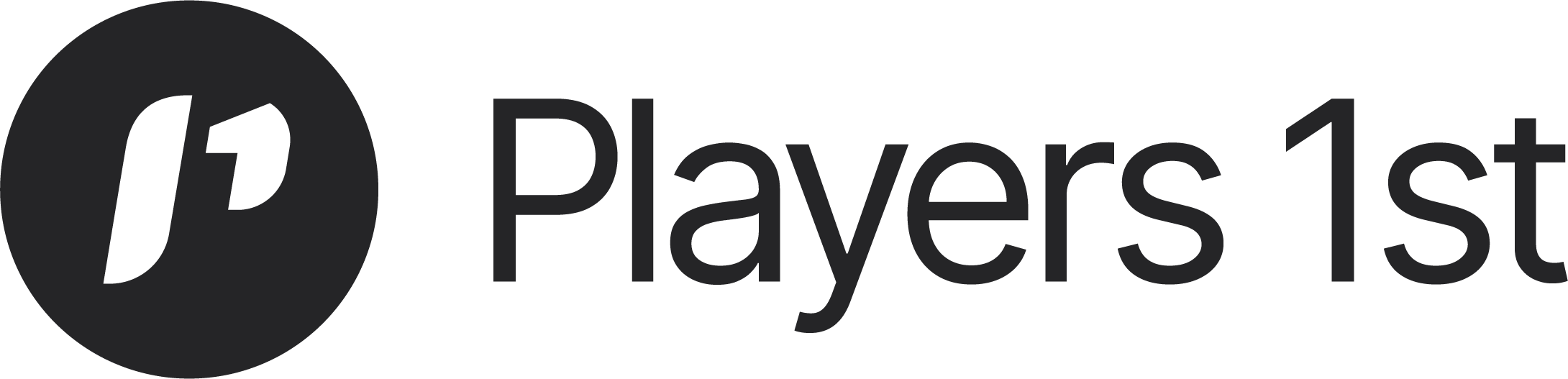 Trening
Score
Innvirkning på NPS
Lav
Høy
Side 42 av 64
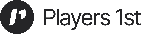 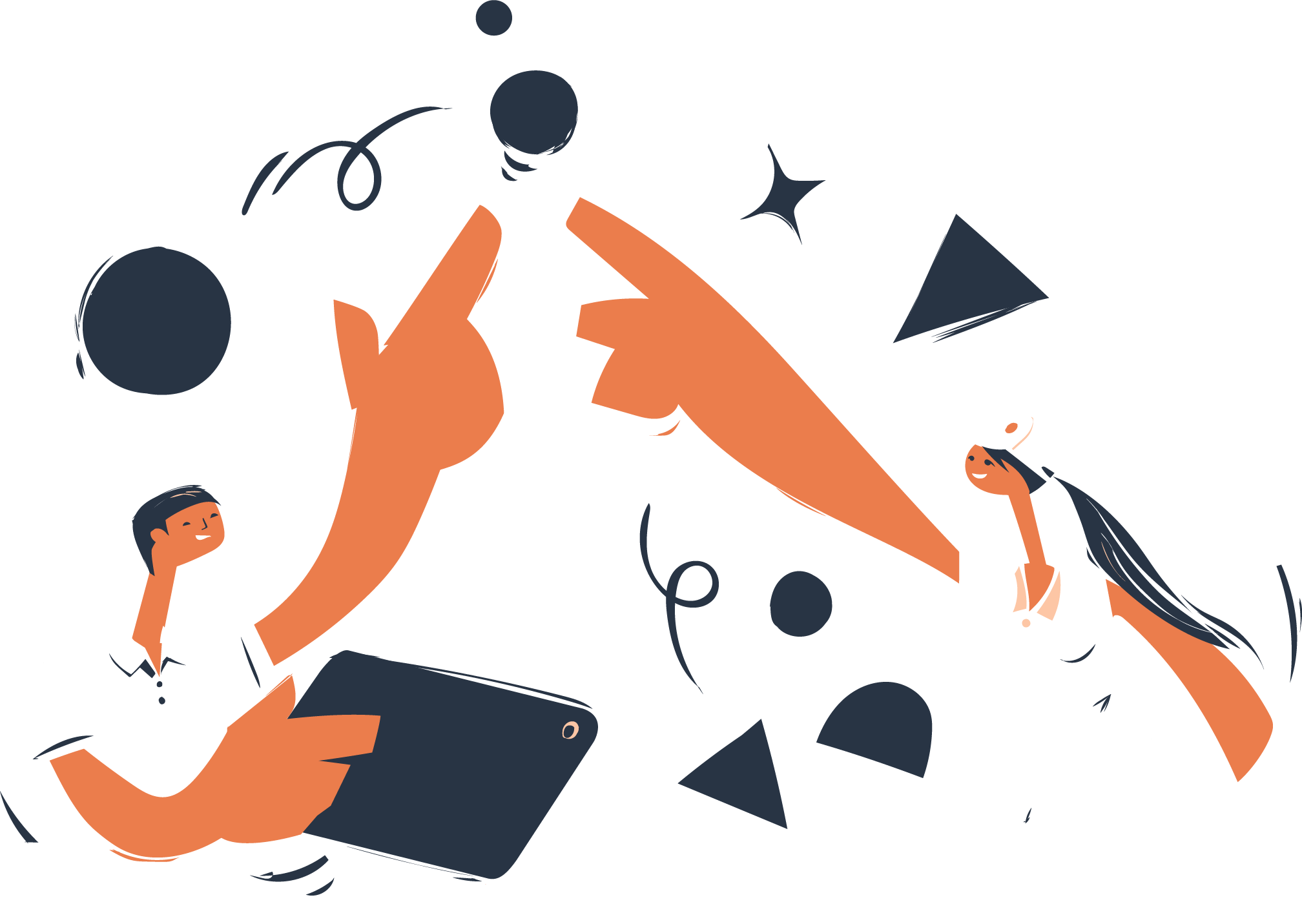 Ledelse og informasjon
En oversikt over alle spørsmål i tjenesteområdet Ledelse og informasjon
Side 43 av 64
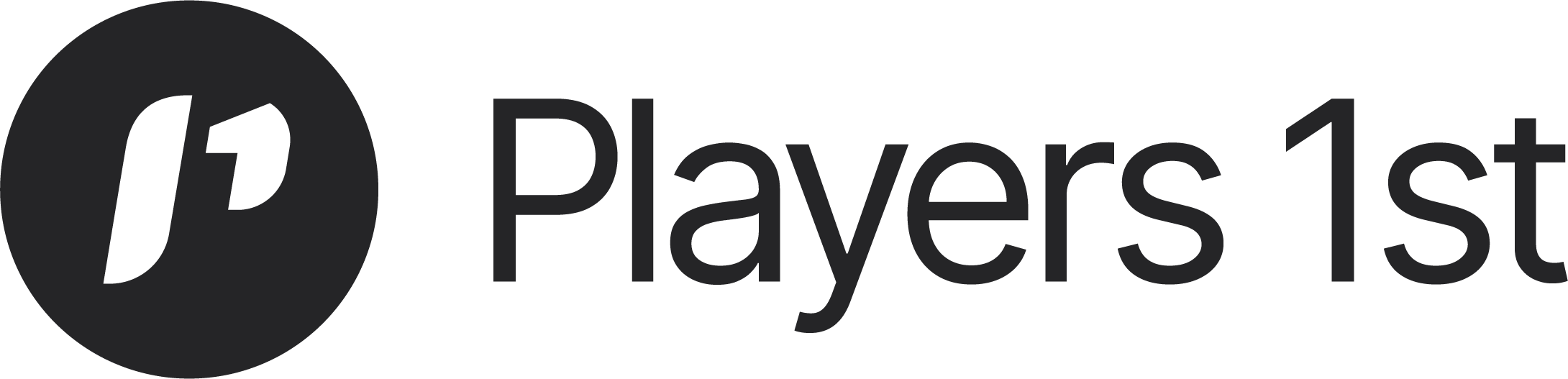 Ledelse og informasjon
Datointervall: 01. jan. - 13. okt. 2023
Rapportdato: 13. okt. 2023
Filtre brukt: Ingen
Berøringspunkter i tjenesteområdet
Side 44 av 64
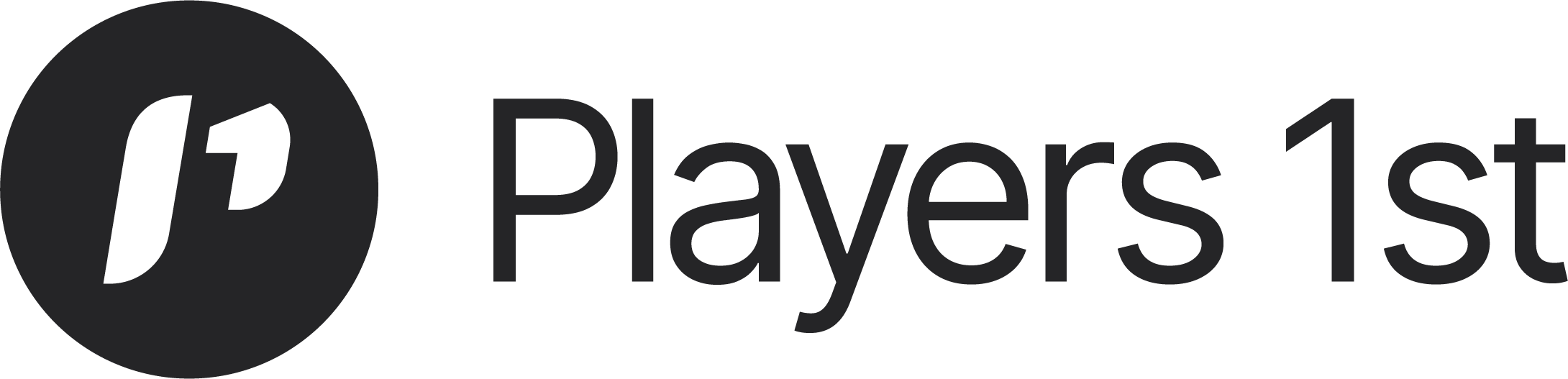 Ledelse og informasjon
Score
Innvirkning på NPS
Lav
Høy
Side 45 av 64
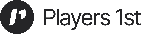 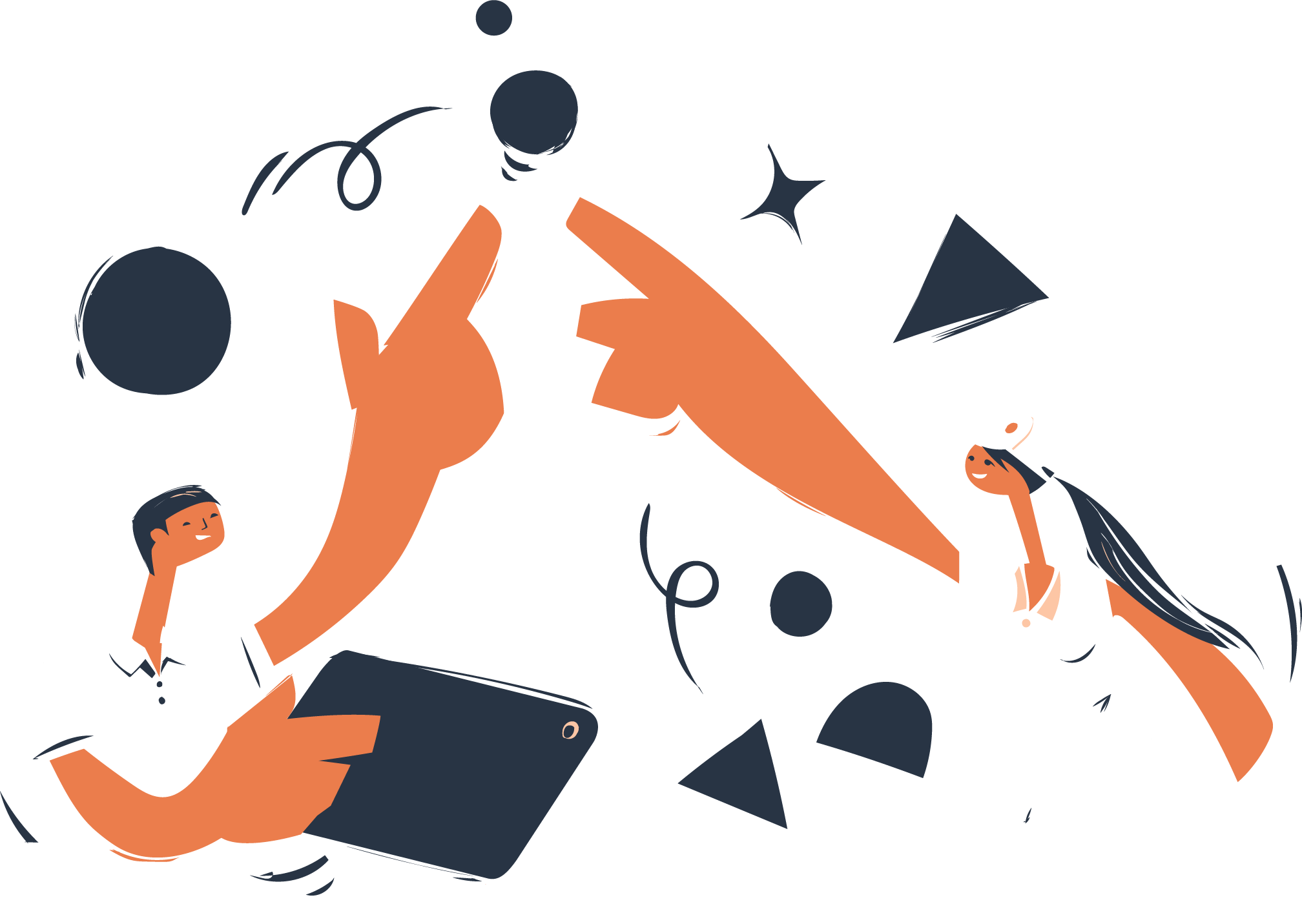 Priser og produkter
En oversikt over alle spørsmål i tjenesteområdet Priser og produkter
Side 46 av 64
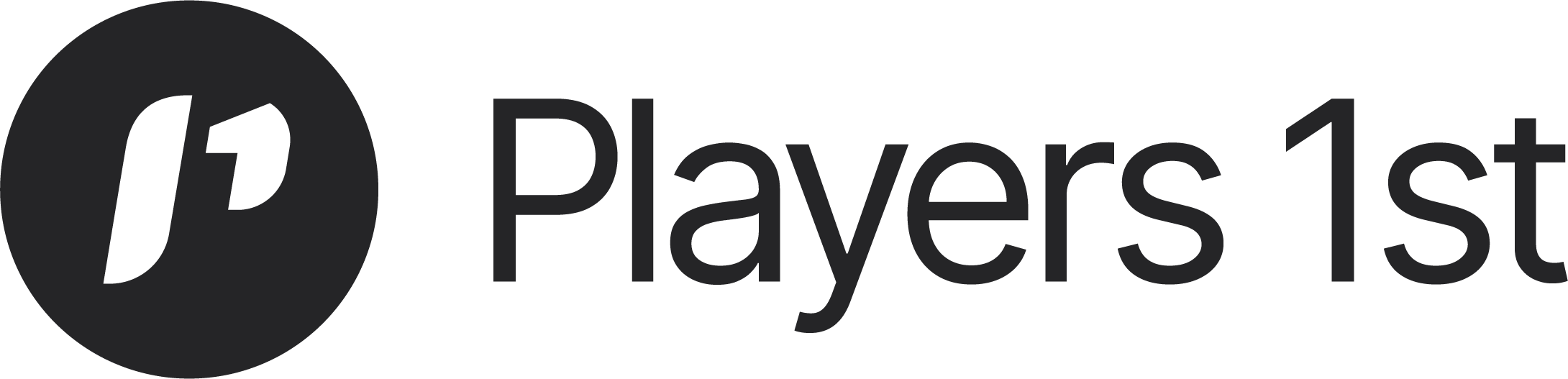 Priser og produkter
Datointervall: 01. jan. - 13. okt. 2023
Rapportdato: 13. okt. 2023
Filtre brukt: Ingen
Berøringspunkter i tjenesteområdet
Side 47 av 64
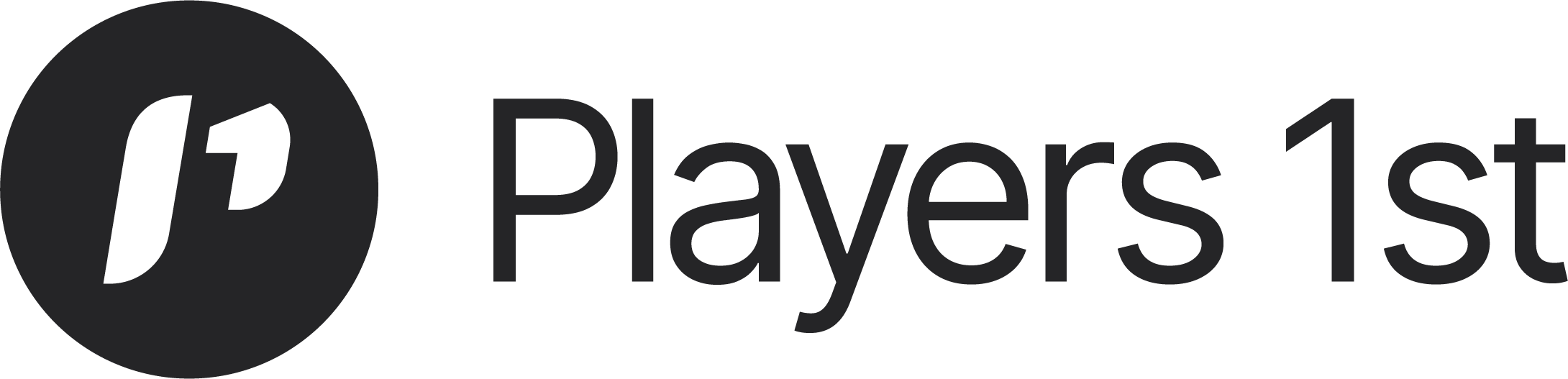 Priser og produkter
Score
Innvirkning på NPS
Lav
Høy
Side 48 av 64
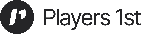 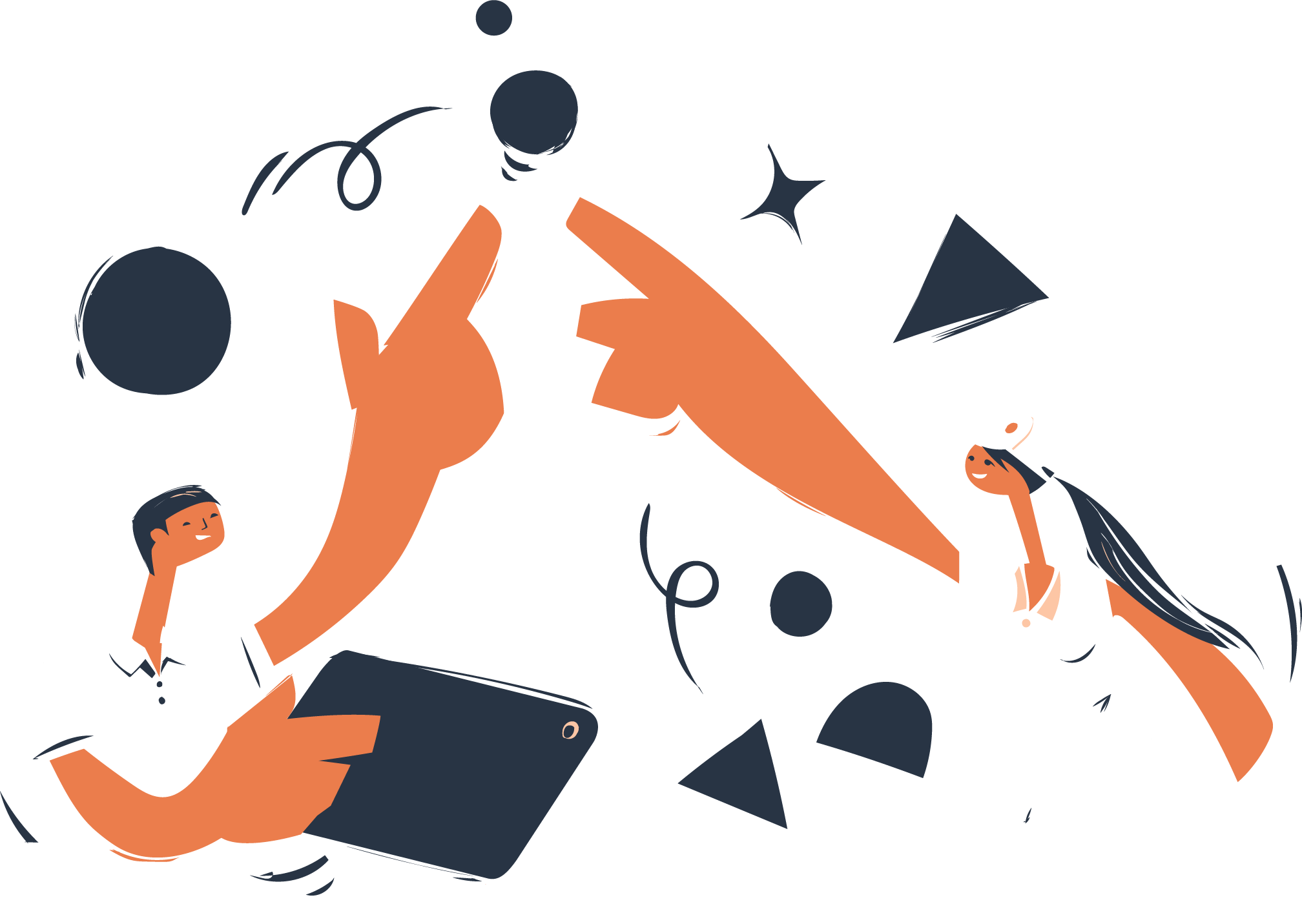 Ytterligere spørsmål
En oversikt over alle spørsmål i tjenesteområdet Ytterligere spørsmål
Side 49 av 64
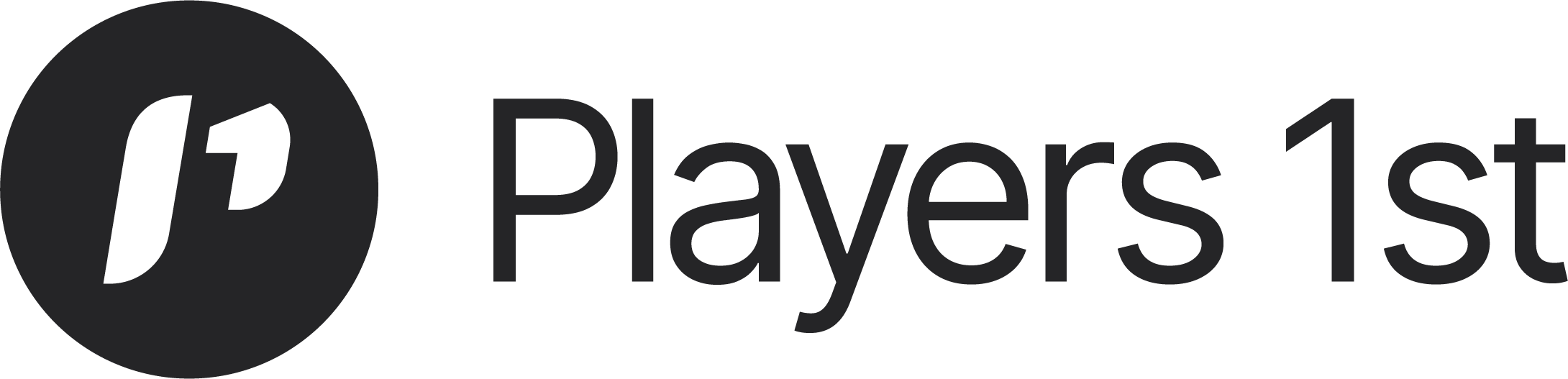 Ytterligere spørsmål
Datointervall: 01. jan. - 13. okt. 2023
Rapportdato: 13. okt. 2023
Filtre brukt: Ingen
Klubben er viktig for meg, og når jeg har mulighet for det, deltar jeg gjerne i klubbaktiviteter (turneringer, grupper (f.eks. juniorgruppe, damegruppe), klubbarrangementer og lignende)
Side 50 av 64
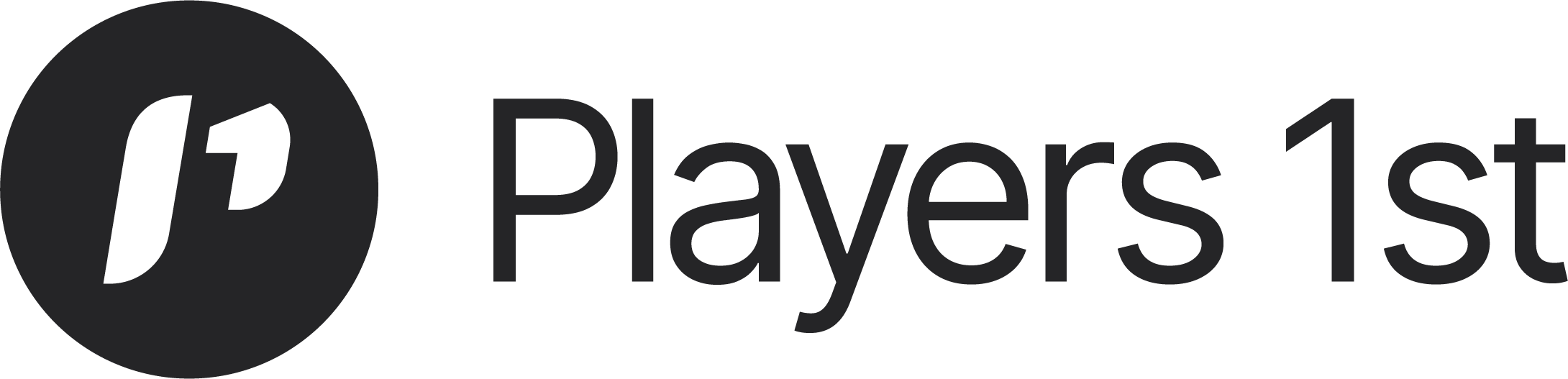 Ytterligere spørsmål
Datointervall: 01. jan. - 13. okt. 2023
Rapportdato: 13. okt. 2023
Filtre brukt: Ingen
Sett over hele sesongen, hvor ofte spiller du golf i Trysil Golf?
Side 51 av 64
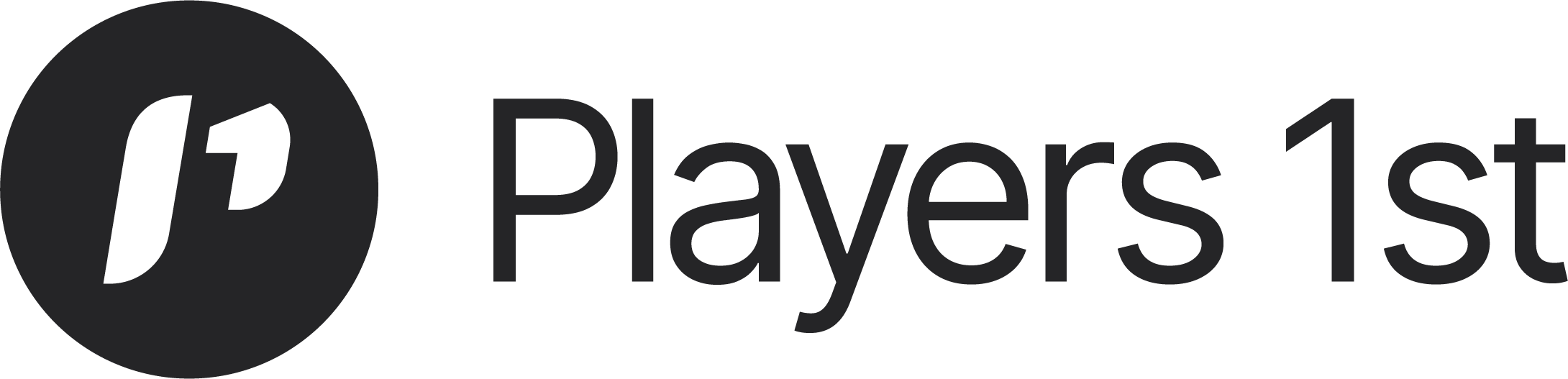 Ytterligere spørsmål
Datointervall: 01. jan. - 13. okt. 2023
Rapportdato: 13. okt. 2023
Filtre brukt: Ingen
Sett gjennom hele sesongen, ca. hvor ofte spiller du greenfee på andre baner?
Side 52 av 64
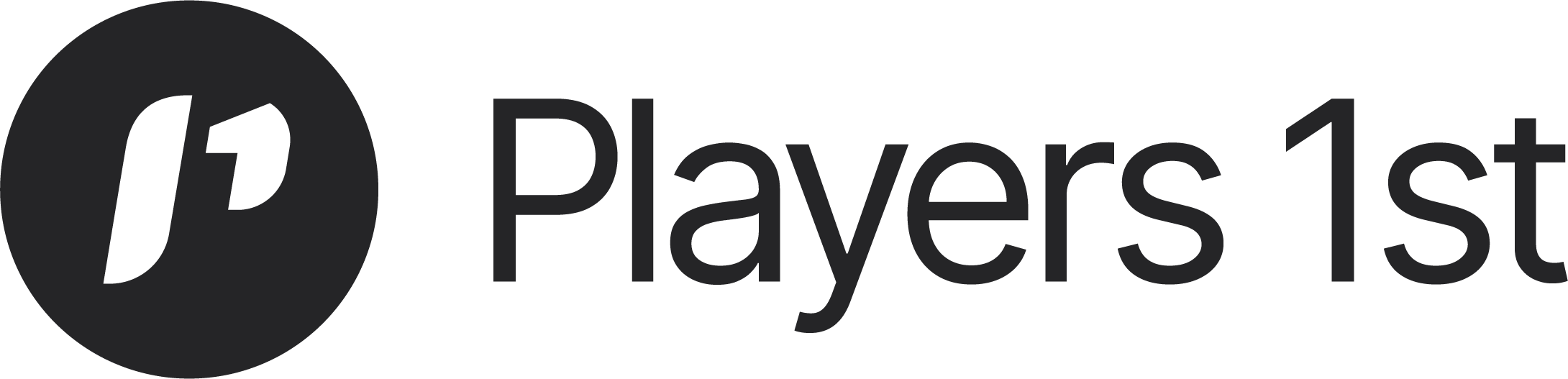 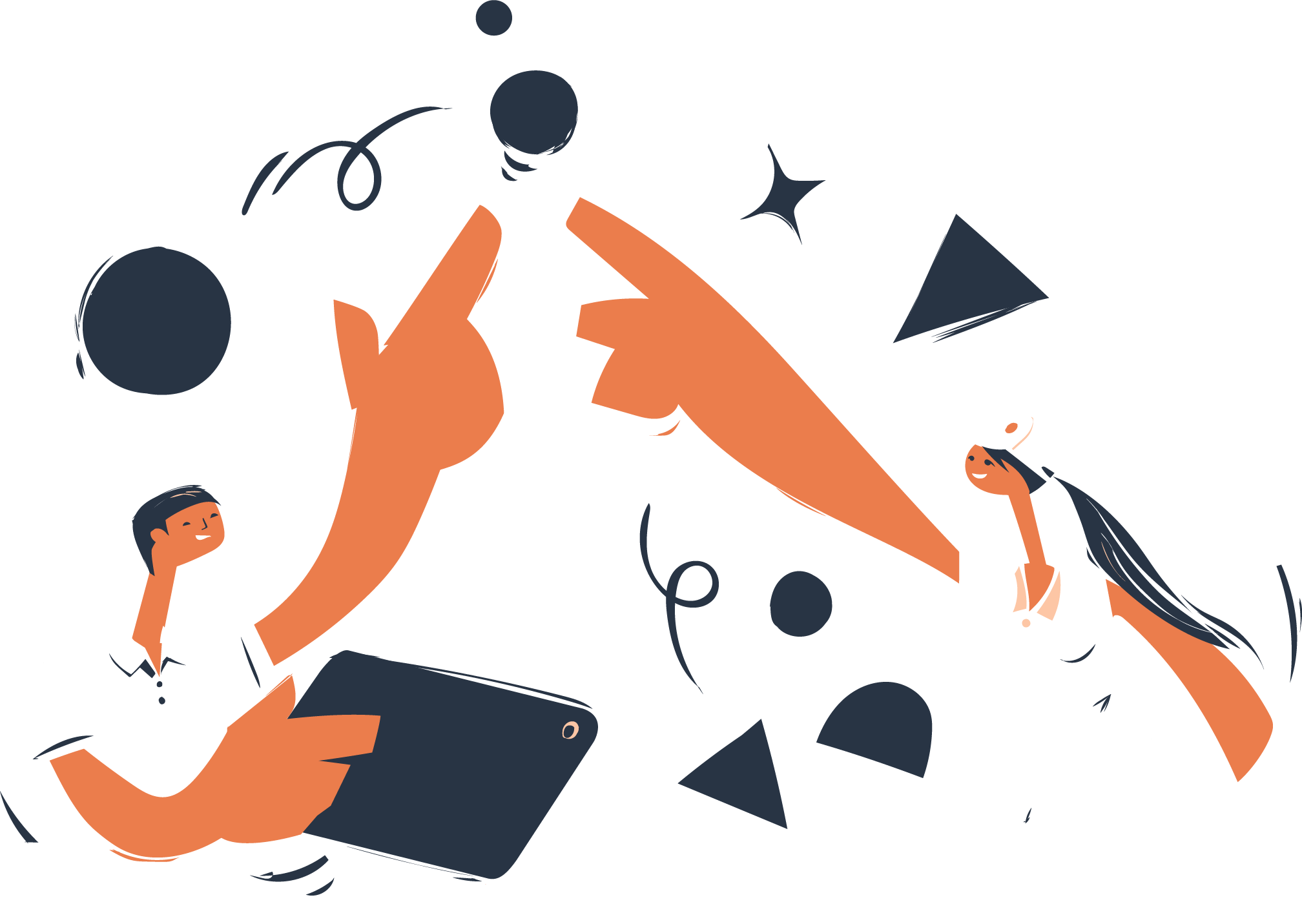 Service og opplevelse
En oversikt over alle spørsmål i tjenesteområdet Service og opplevelse
Side 60 av 64
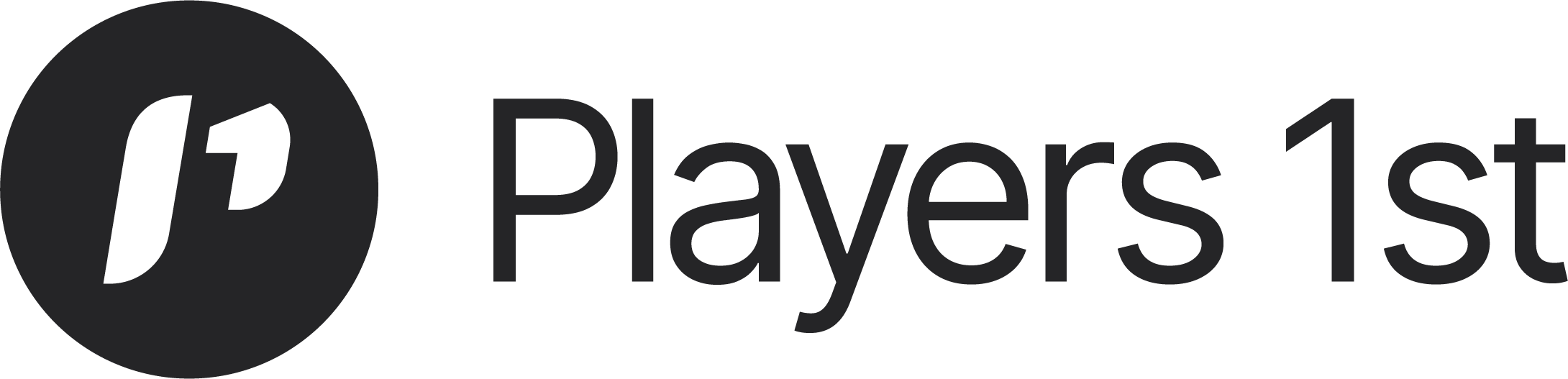 Service og opplevelse
Datointervall: 01. jan. - 13. okt. 2023
Rapportdato: 13. okt. 2023
Filtre brukt: Ingen
Berøringspunkter i tjenesteområdet
Side 61 av 64
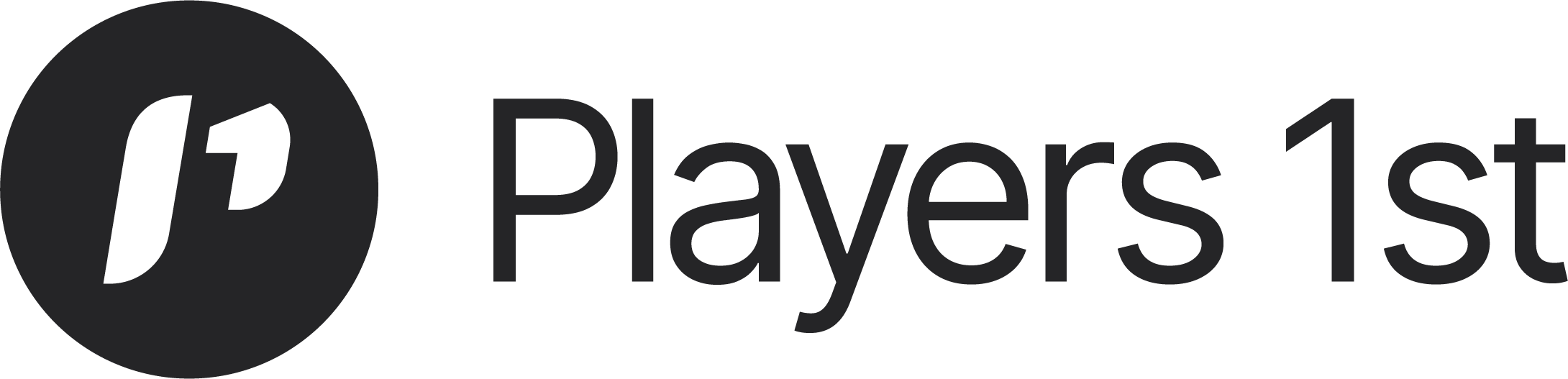 Service og opplevelse
Score
Innvirkning på NPS
Lav
Høy
Side 62 av 64
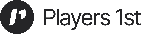